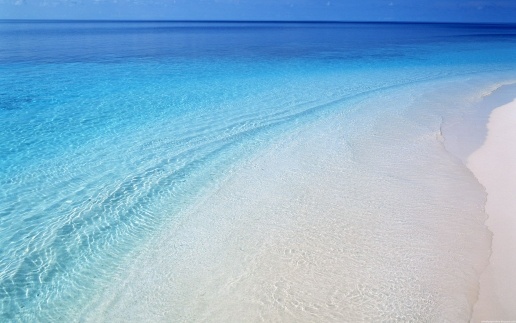 Numerical simulation of internal tides in the Sicily and Messina Straits
Jihene Abdennadher and Moncef Boukthir
Institut Preparatoire aux Etudes d’Ingenieur de Tunis - Tunisia
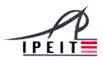 ROMS WORKSHOP- ROVINJ 2014
1
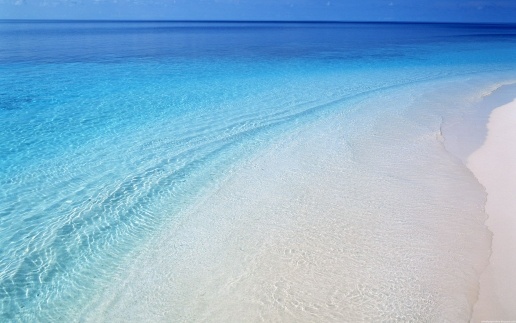 Objectives
Characterize the internal tides distribution in the region covering the Sicilian and Messina straits

Energetics of the M2 and K1 internal tides

Evaluate the contribution of the internal tide into the mixing
2
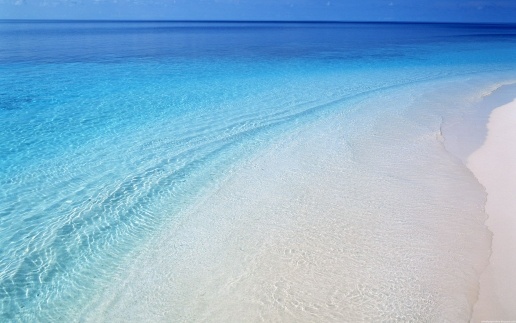 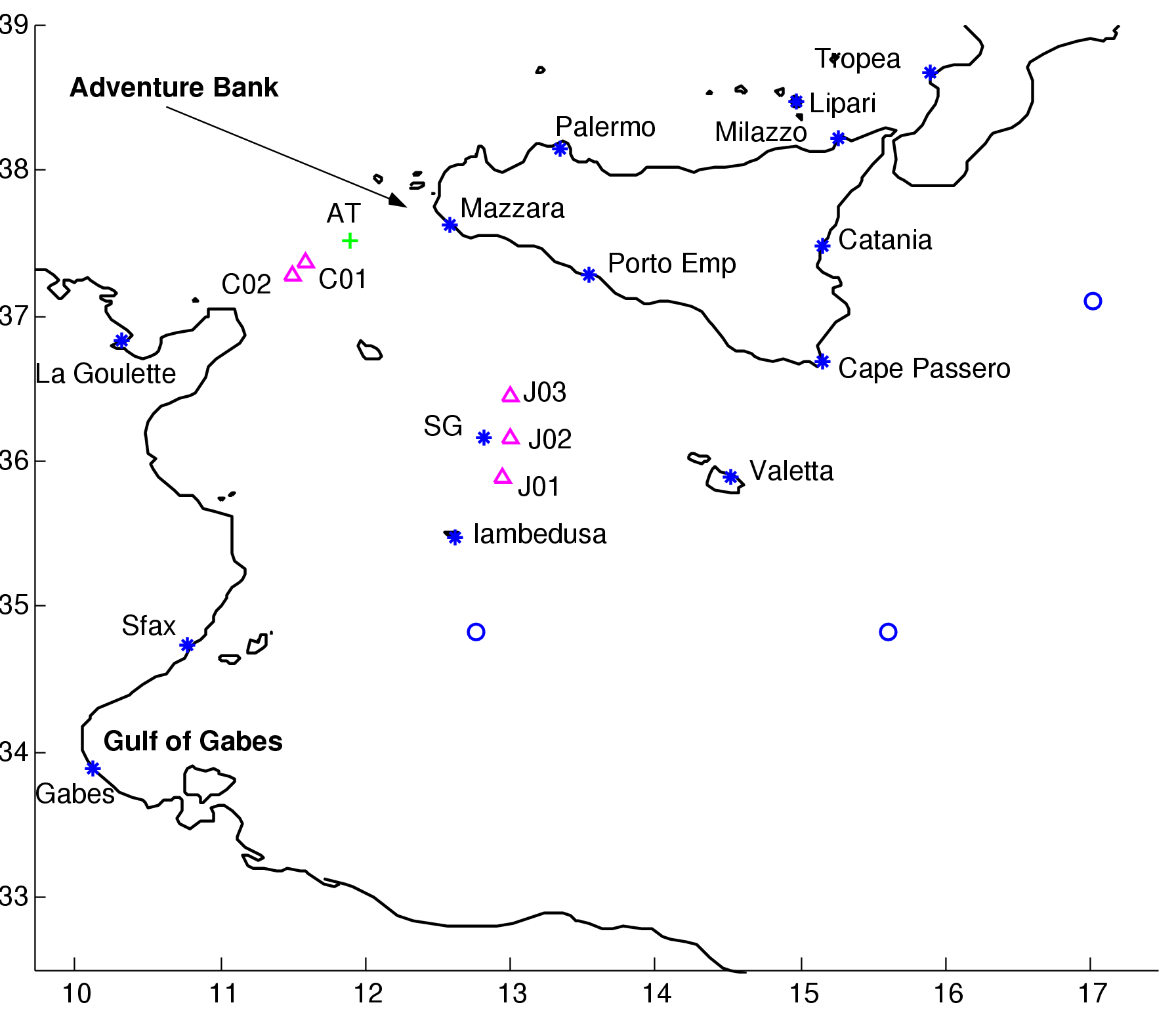 *
tide gauges
Topex
currentmeter stations Gasparini et al.(2004)
+ AT:artale et al.(1986)
Validation of the barotropic solution
1/64° x1/64°

Tidal forcing (M2, S2, K1, O1) at the 4 open boundaries (MOG2D)
3
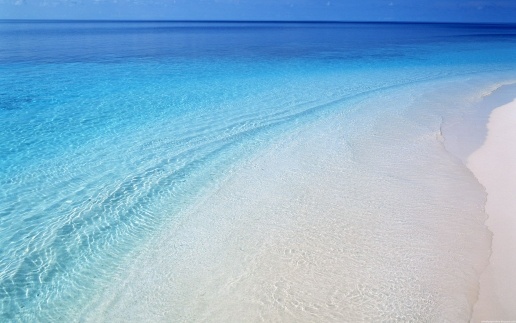 Comparison of model results with  tide-gauge and TOPEX  data
Our local solution is much closer to the data than that of Mog2d
4
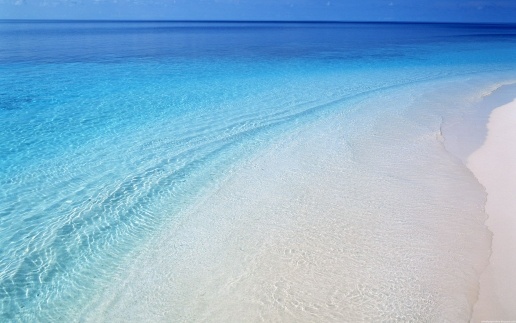 Baroclinic Tides
5
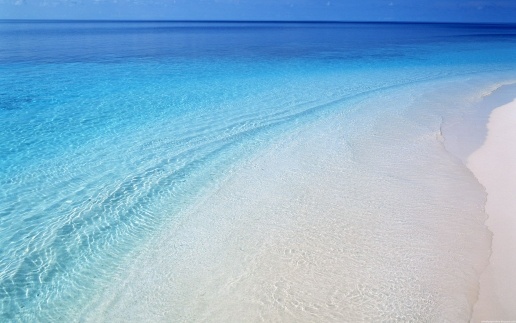 Model Domain - ROMS CONFIGURATION
1/64° x1/64°
30 vertical levels
 Summer realistic stratification (Medar)
 Tidal forcing (M2, S2, K1, O1) at the 4 open boundaries (MOG2D)
Mellor turbulent closure scheme
0.5° sponge layer
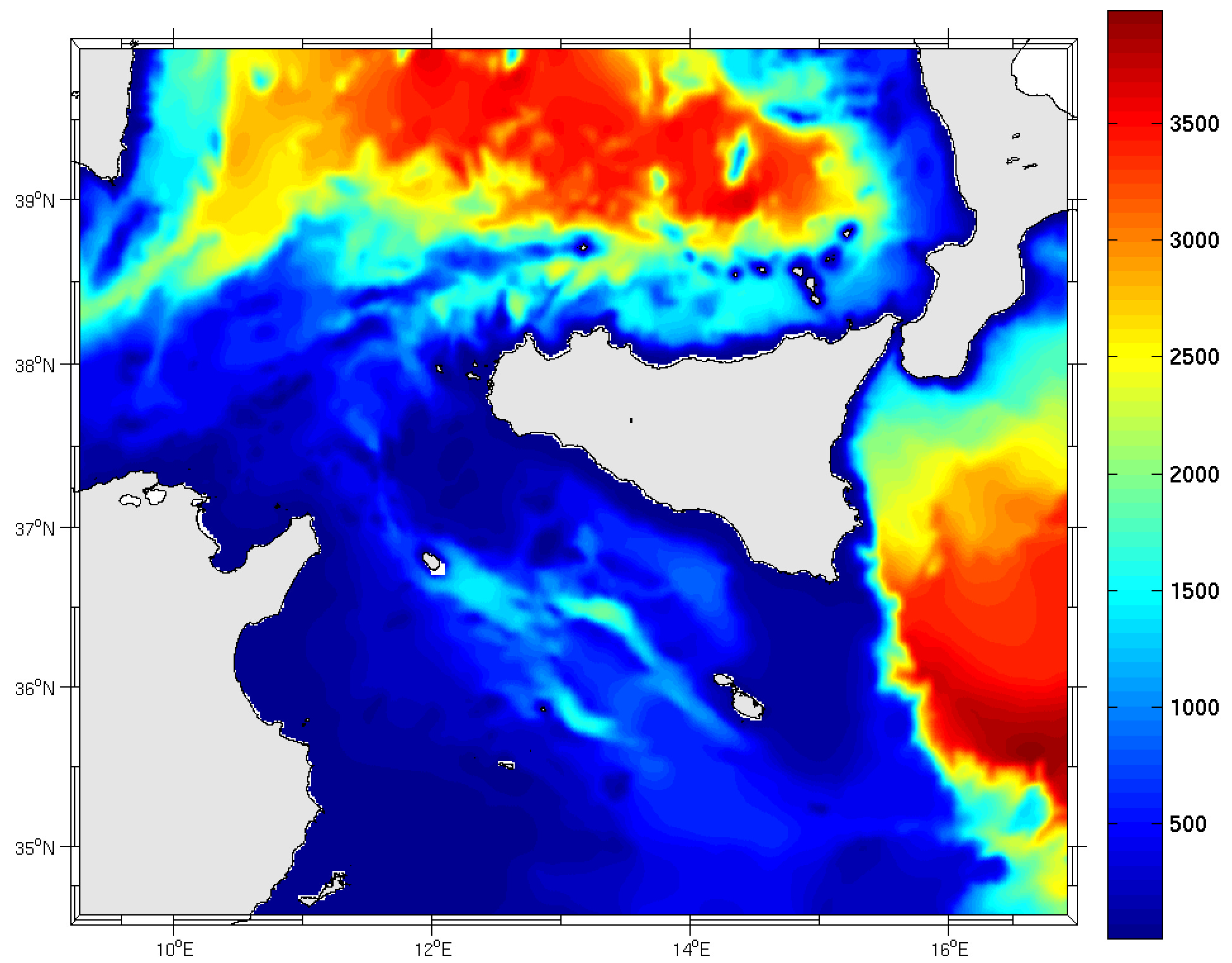 Sicily
Tunisia
Model bathymetry deduced from Gebco (1’ resolution) database
6
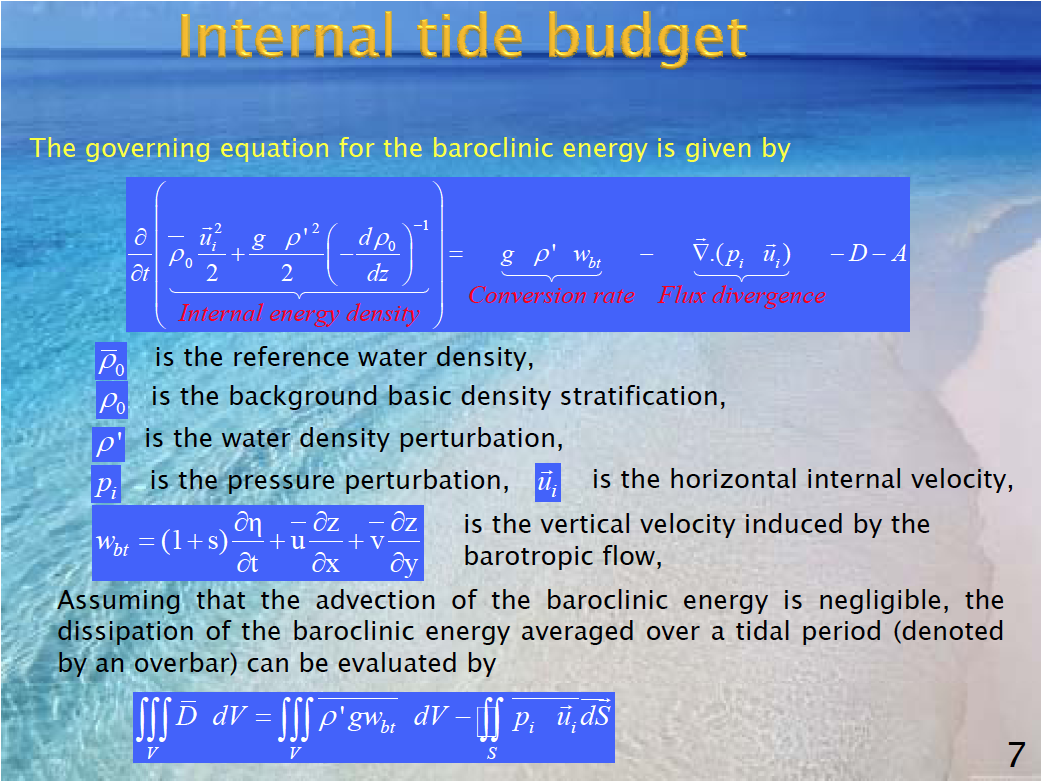 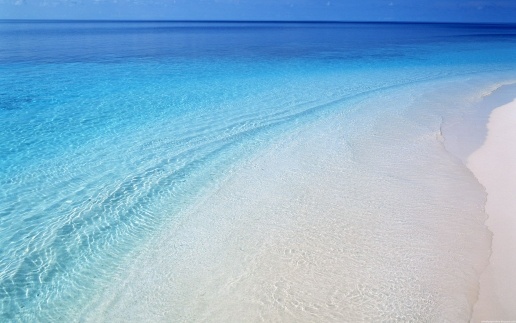 M2 internal tide
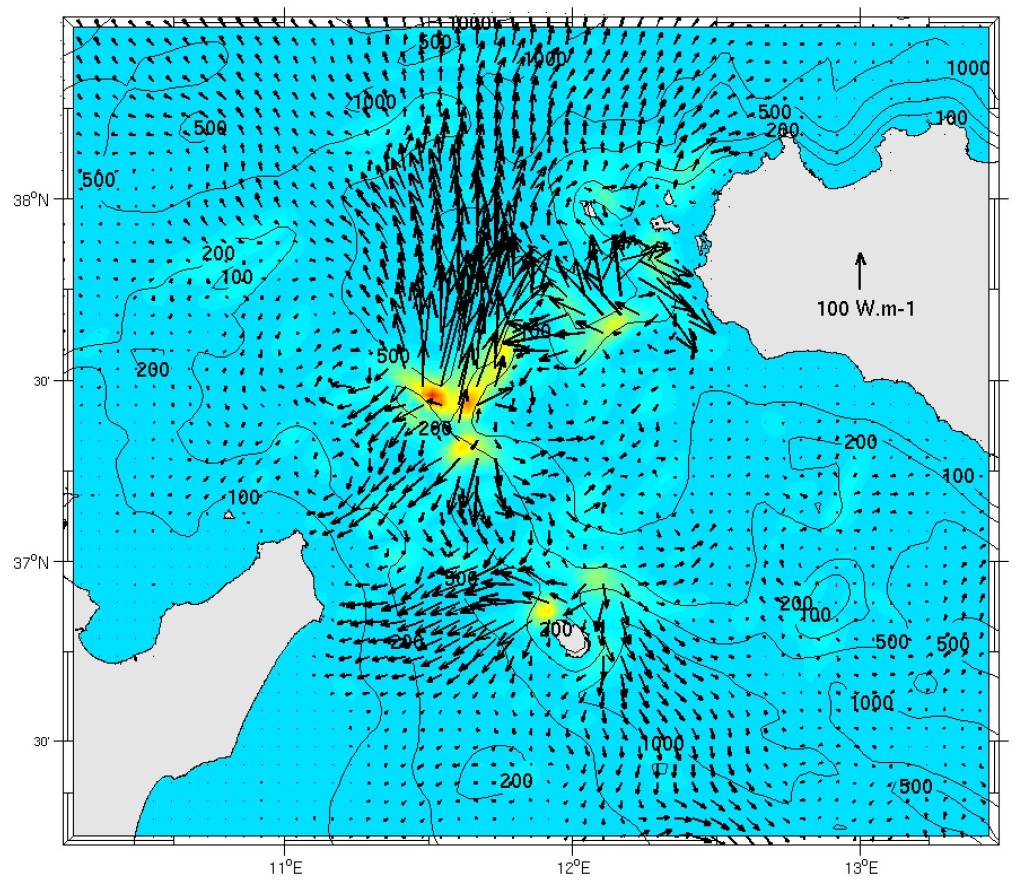 The Adventure Bank, the western Sicilian Shelf and in the NW of Pantelleria isle are the three main generation sites of the M2 internal tide. 

 Propagation toward the north and to the Tunisian coast from the most efficient generation site
TUNISIA
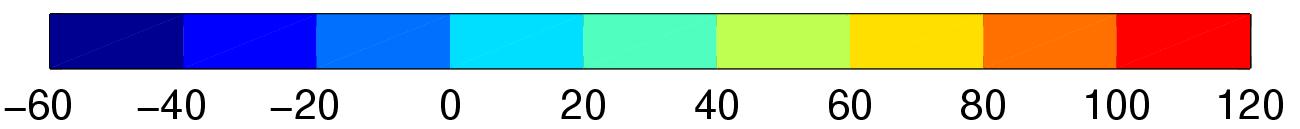 M2 internal energy conversion rate(10-4 W.m-2).
Sureimposed is the M2 internal energy flux.
8
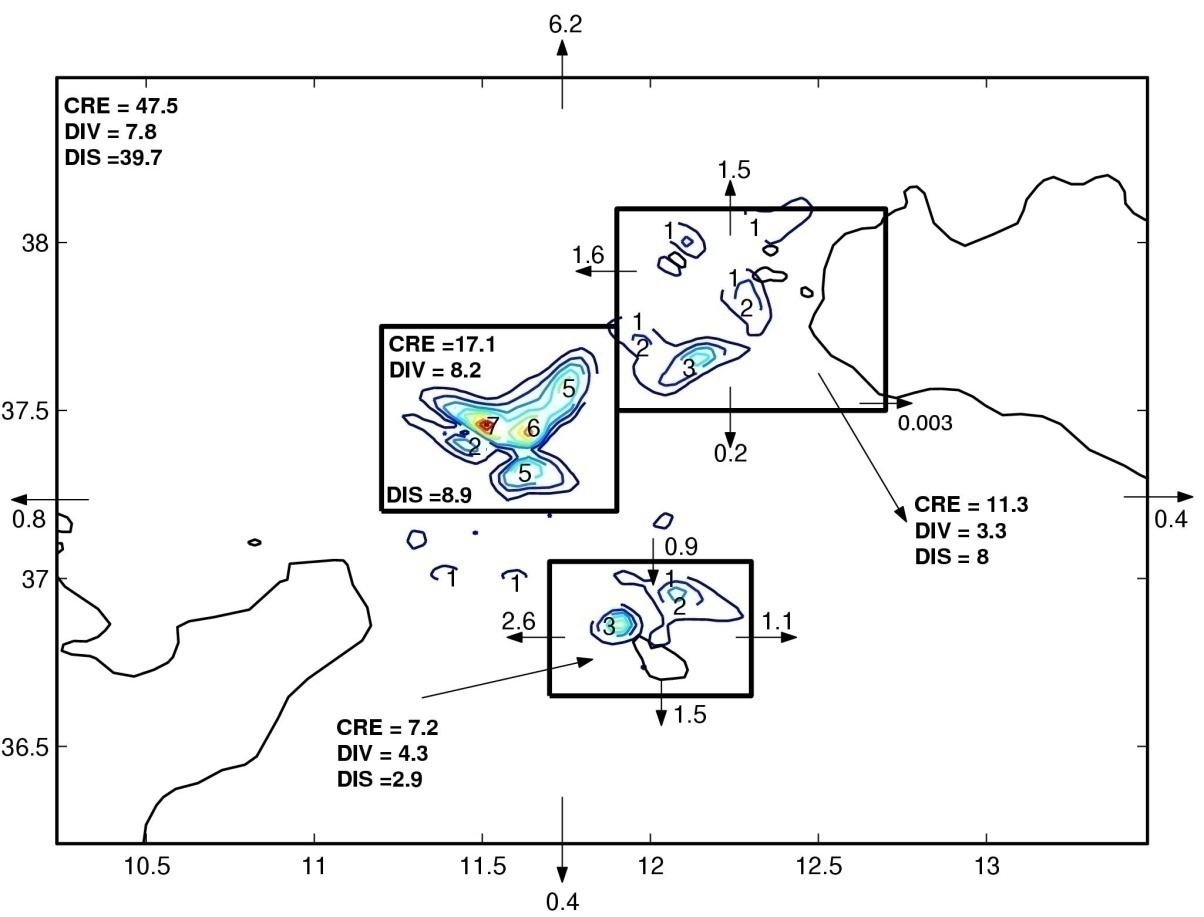 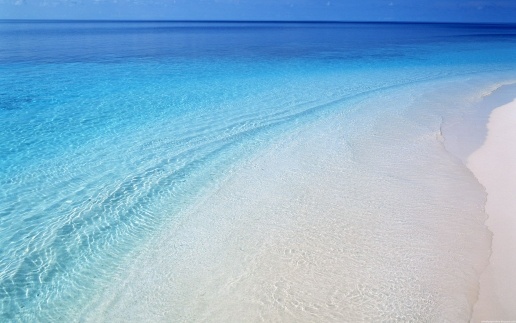 Model-predicted distribution of the depth-integrated energy conversion rate from the M2 surface to internal tide. Integrated M2 baroclinic energy flux across the bounding transects is given in MW. Conversion (CRE), dissipation (DIS) and flux divergence (DIV) are given in MW.
5.5
0.3
0.6
3.0
The M2 mode energy conversion integrated over these prominent topographic features sums up to 35.6 MW, which is 75% of that integrated over the Sicilian strait 

42 % of the M2 baroclinic energy generated in the Sicilian Strait is dissipated in close proximity to the baroclinic M2 generation sites.
9
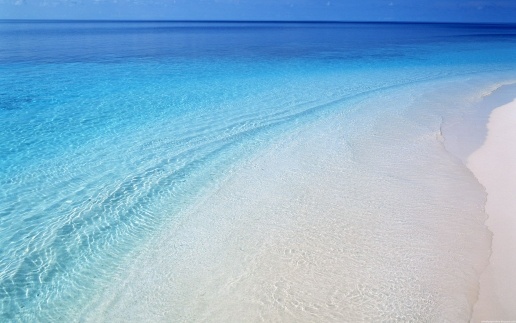 Reconstructed  vertical velocity at the M2 frequency
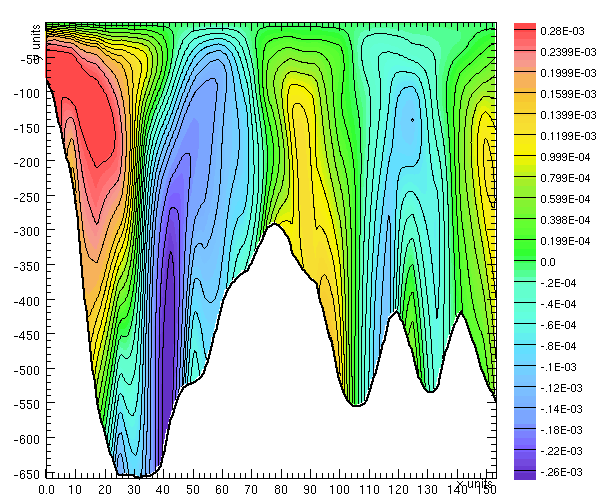 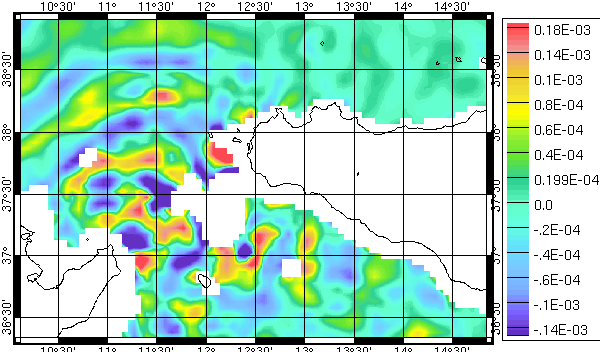 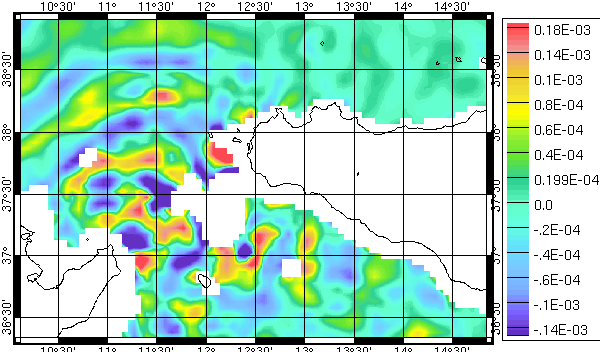 Reconstructed M2 vertical
 velocity at 100m depth by
 wavelet decomposition
lsim=66 Km
Horizontal section at 100 m depth
Vertical section from (11.70°,37.5°) to (10.40°,38.40°)
lsim≈ ltheo= 64.6 Km (second  mode)
10
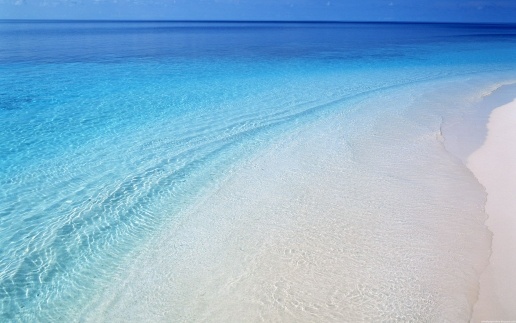 transect
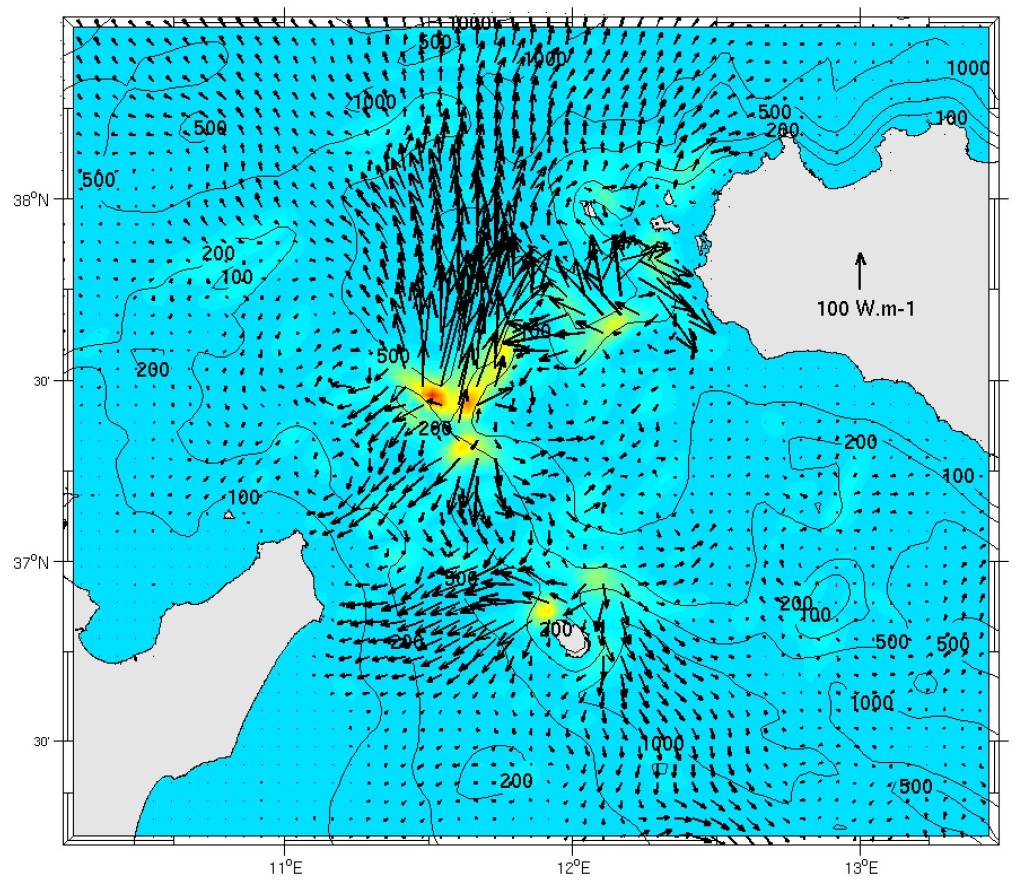 Sicily strait
TUNISIA
The chosen transect corresponds to the prominent direction of propagation of the M2 internal tides from the most efficient generation site.
11
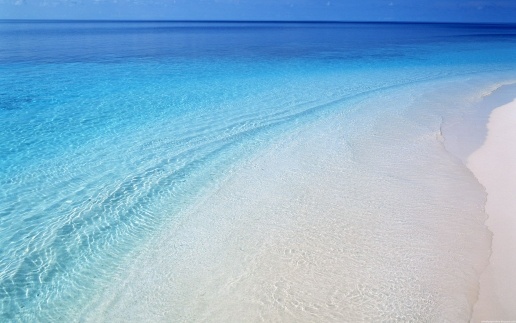 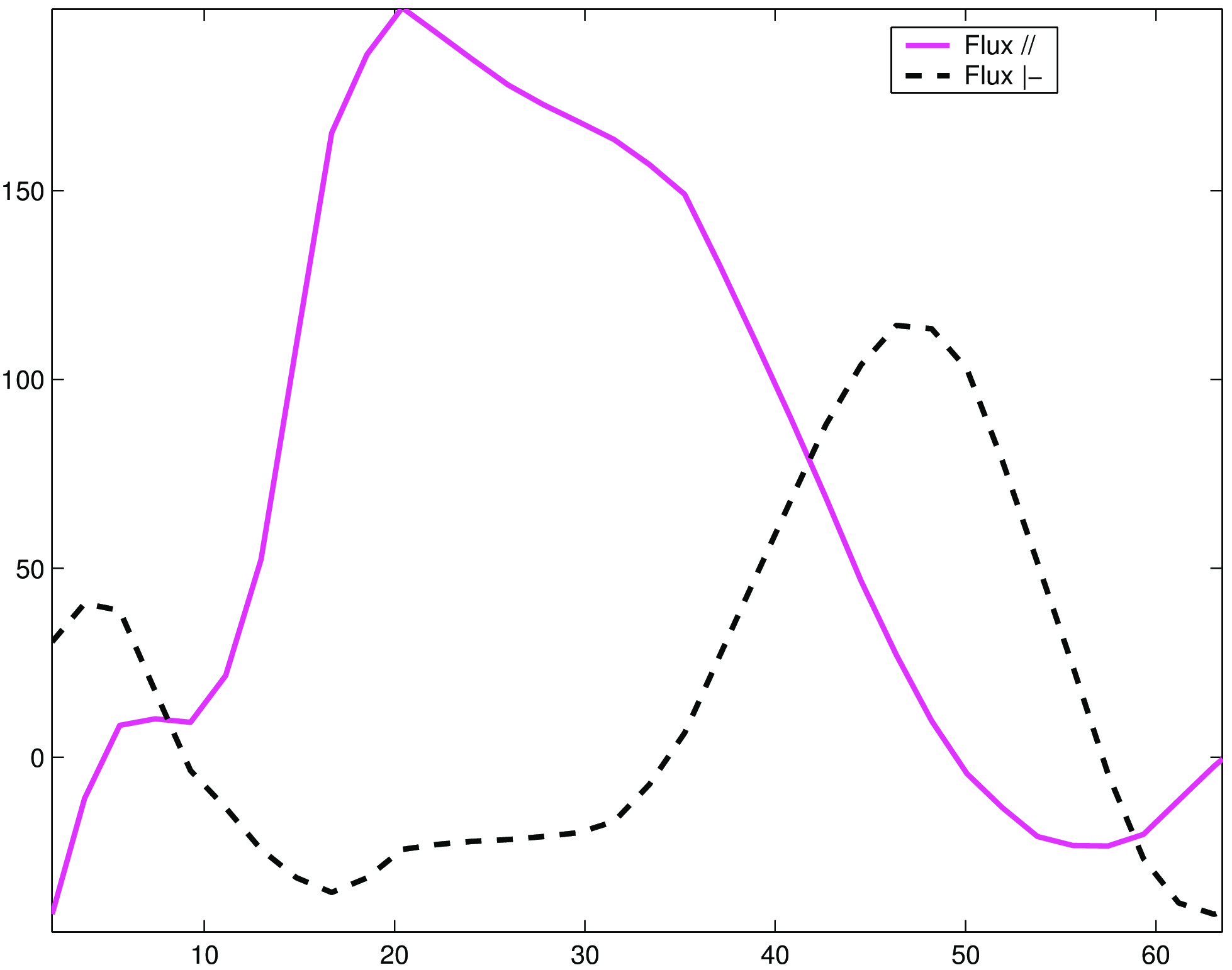 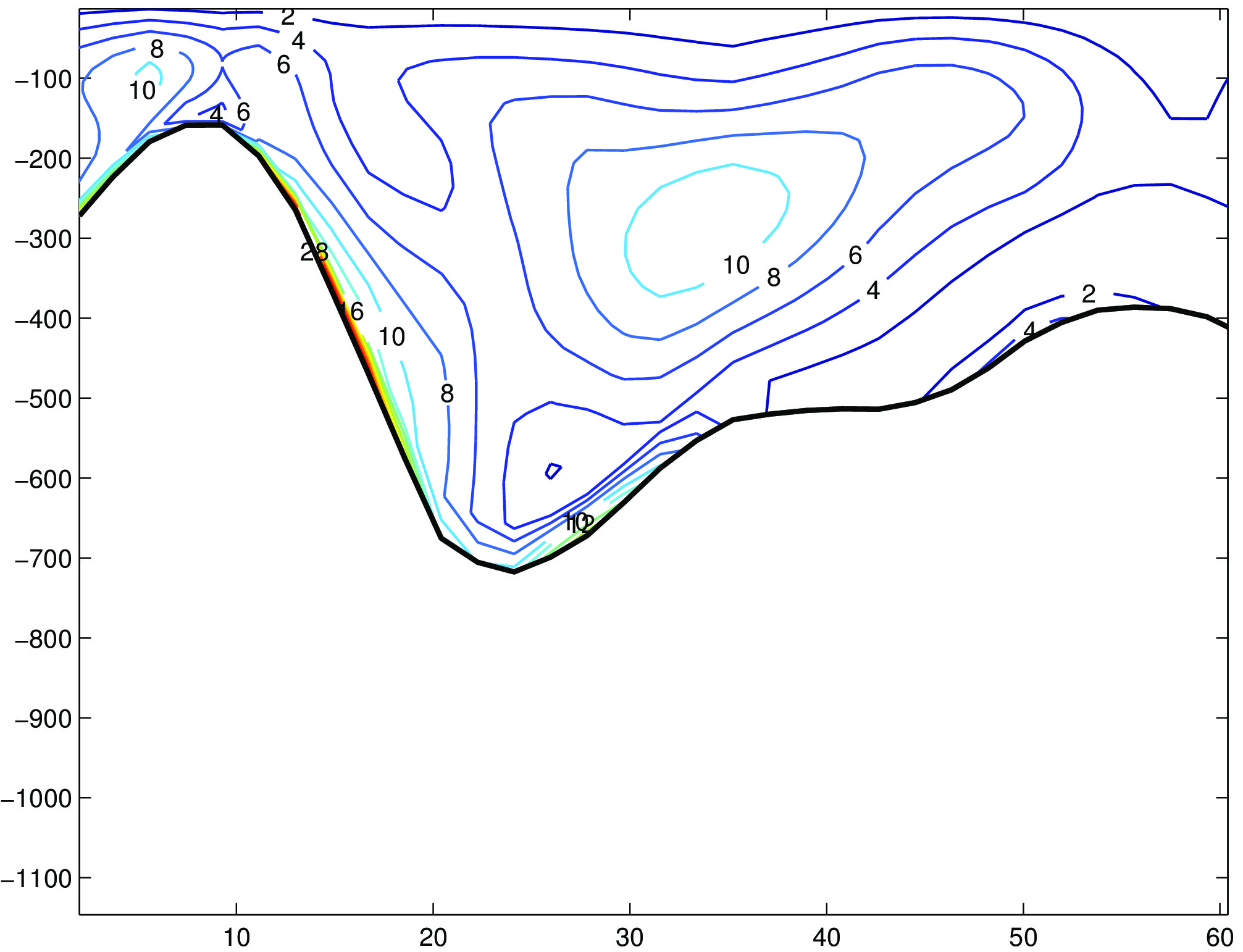 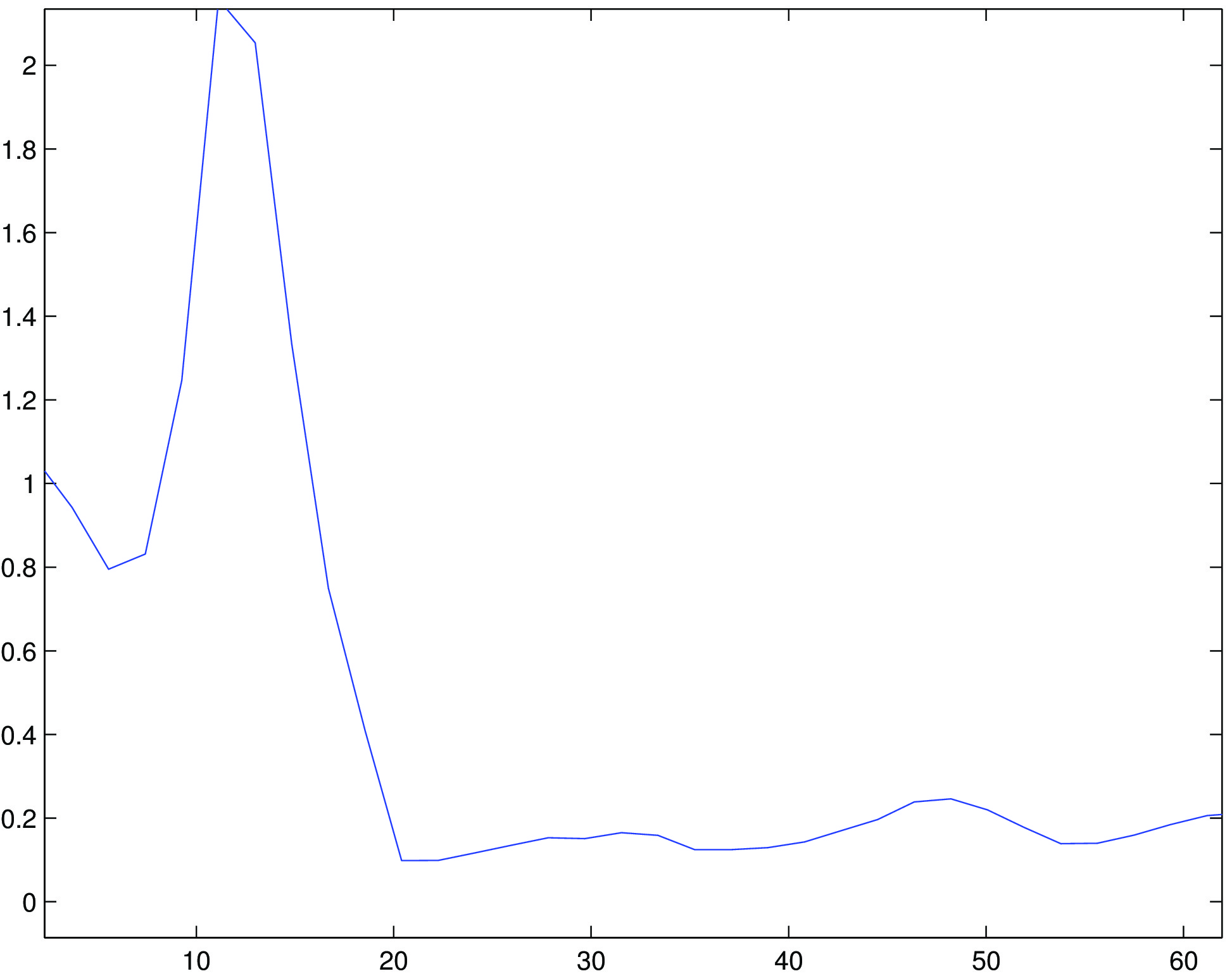 Internal generation criteria parameter g
M2 internal vertical displacement amplitude (m)
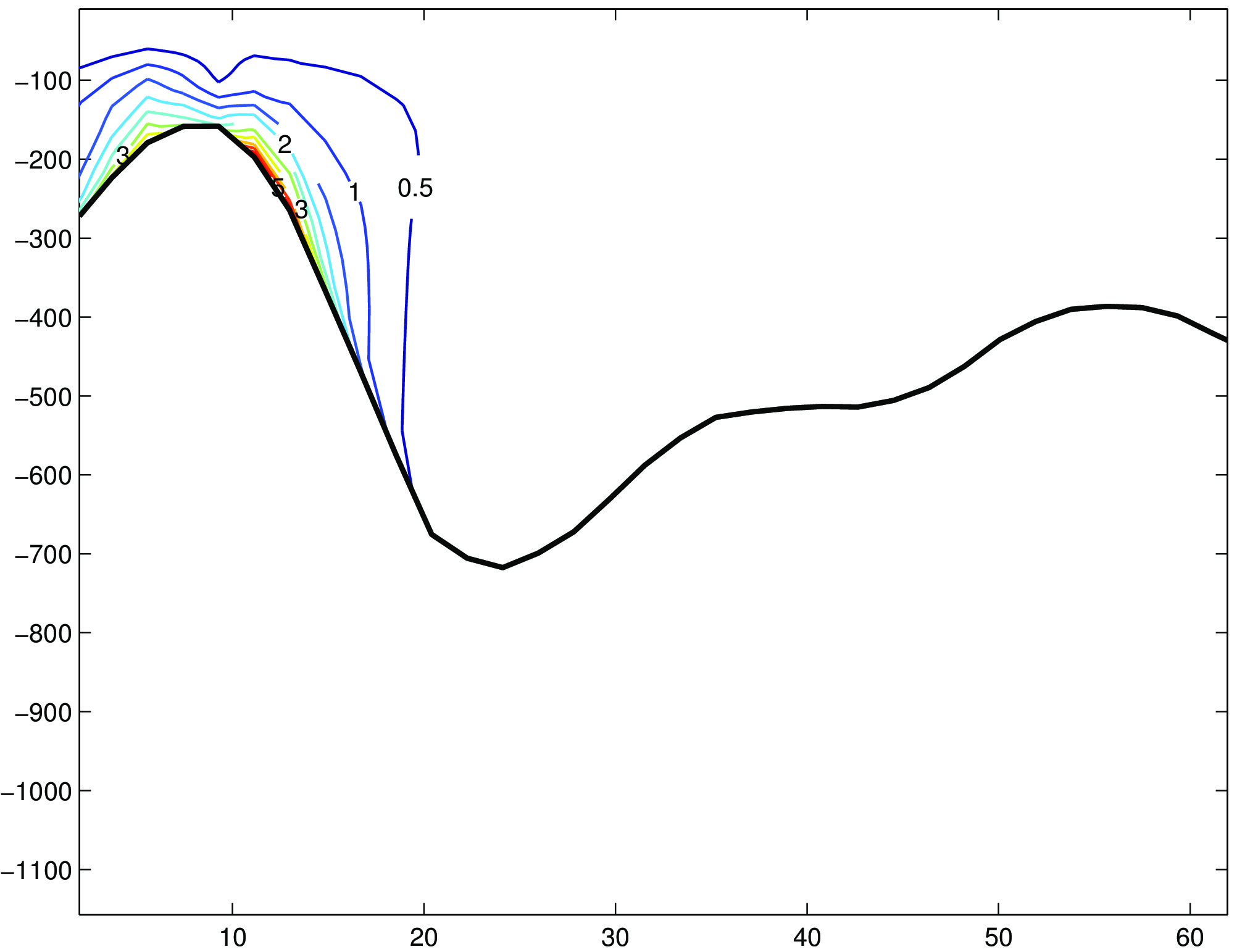 M2 depth integrated internal energy flux along (Flux //) and across (Flux |-) component (W.m-1)
M2 internal vertical displacement amplitude (IDA) larger than 29 m occurs in the generation site , noticeable  IDA are  present elsewhere  (at the seabed and deep regions)
Strong conversion occurs over the steepest parts of the continental slope (shelf edge of the AB) which is characterized by a supercritical slope as reveals the plot of the internal generation criteria parameter g.
The cross and along shelf components of the M2 depth integrated energy flux reveal a seaward propagation as suggested by Sherwin (1991)
M2 internal energy conversion rate
 (10-4 W.m-2)
12
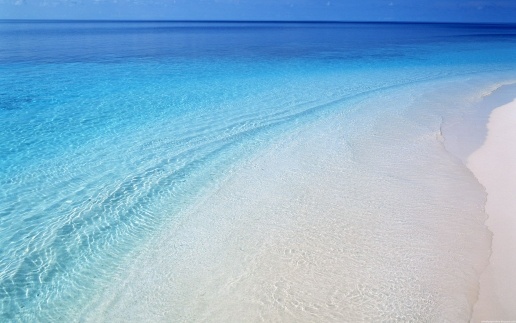 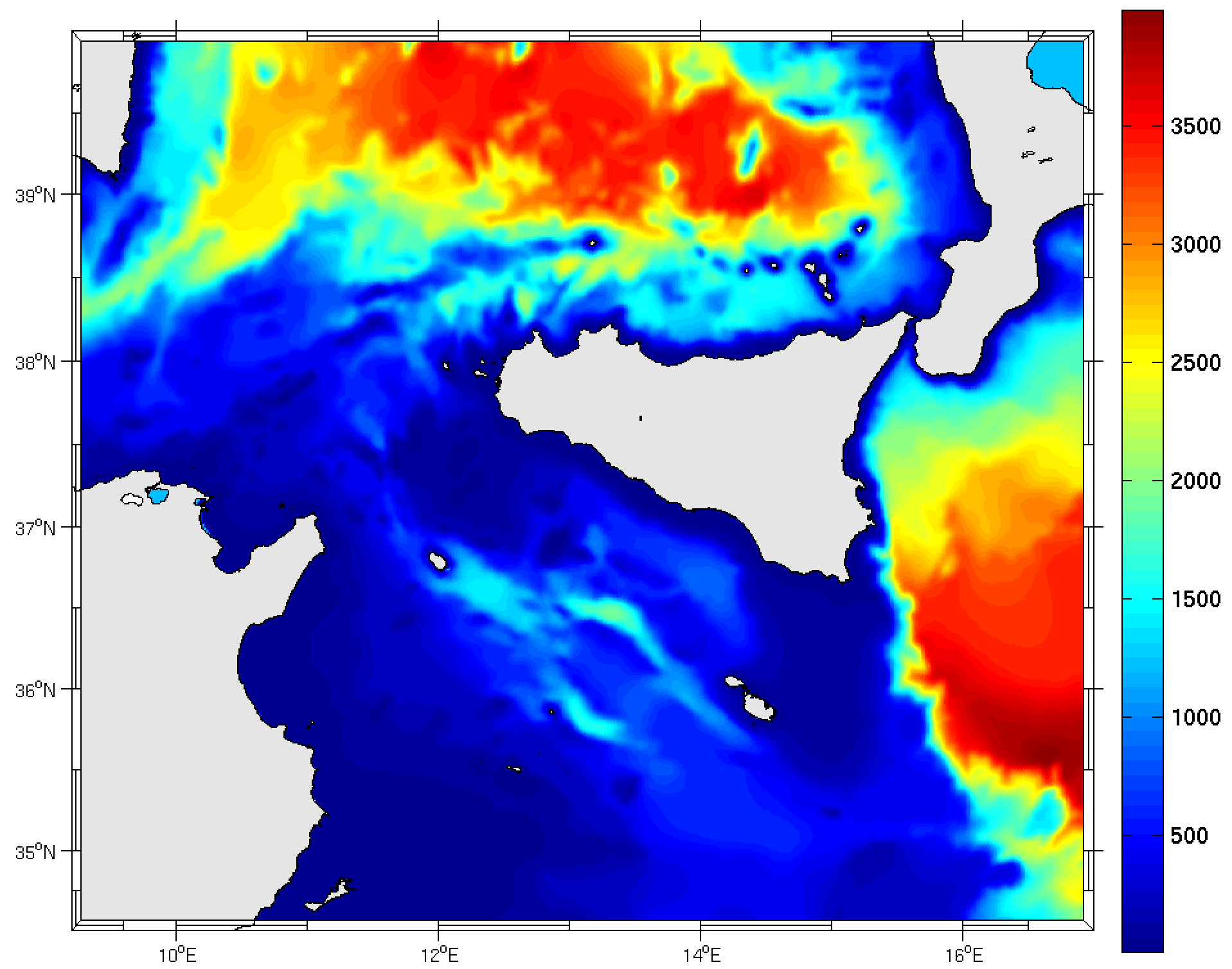 M2 internal tide in
 the Messina Strait
SICILY
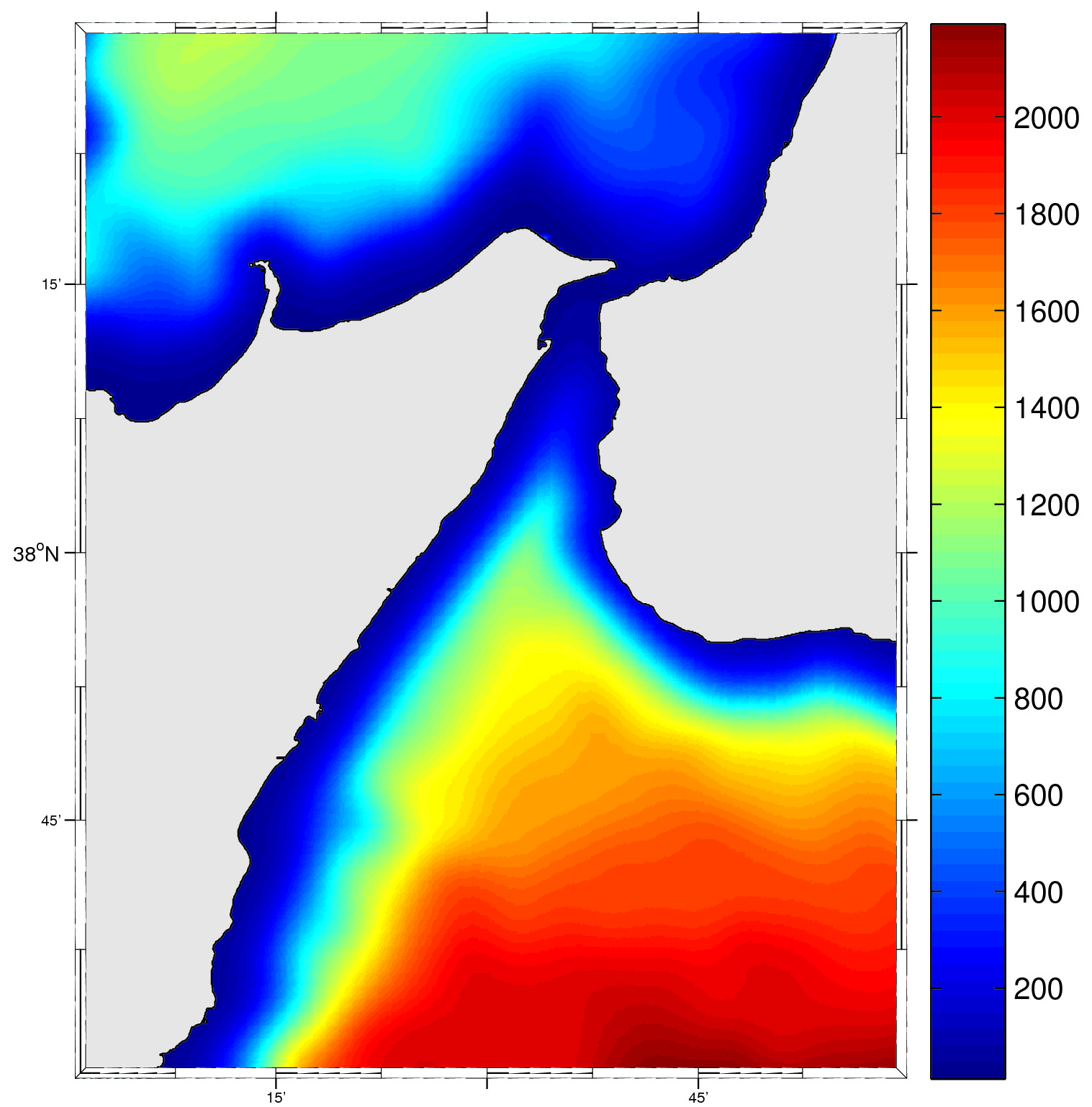 TUNISIA
13
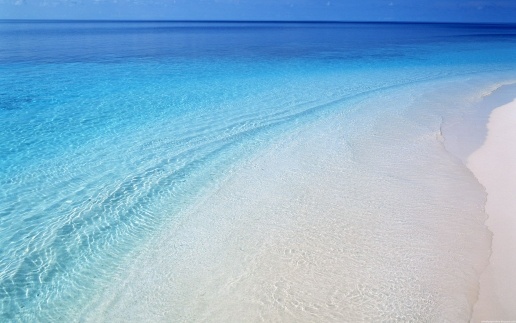 M2 internal tides in the Messina strait
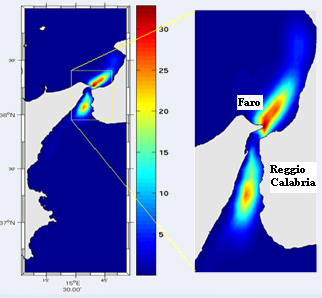 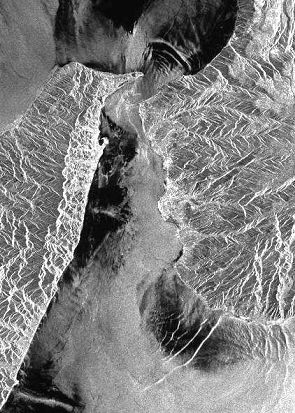 Radar image
M2 internal energy conversion rate 
(10-2 W.m-2).
14
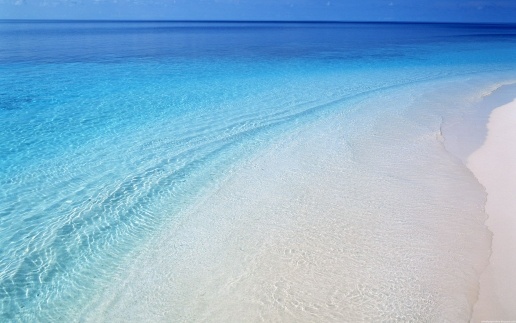 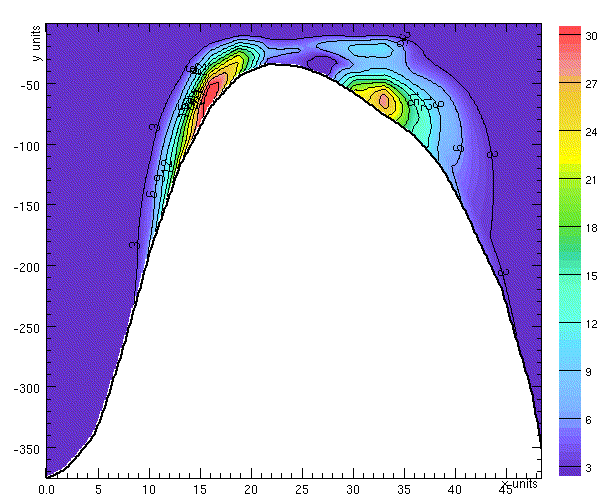 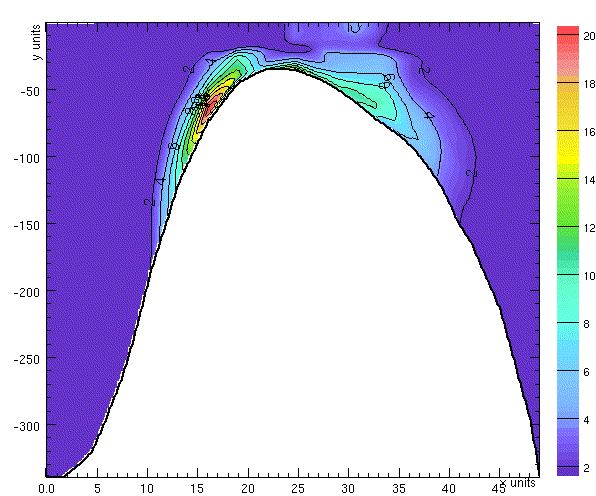 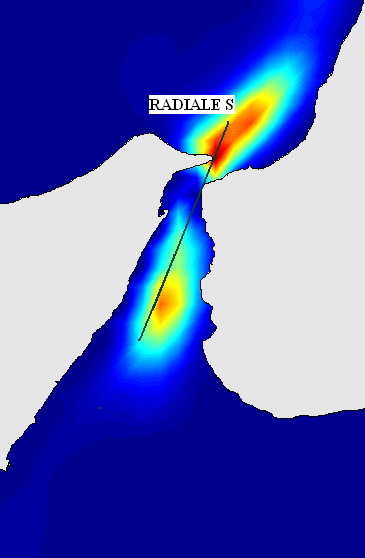 M2 internal density 
energy (J.m-3)
M2 internal energy conversion 
rate (10-4 W.m-3)
Near critical
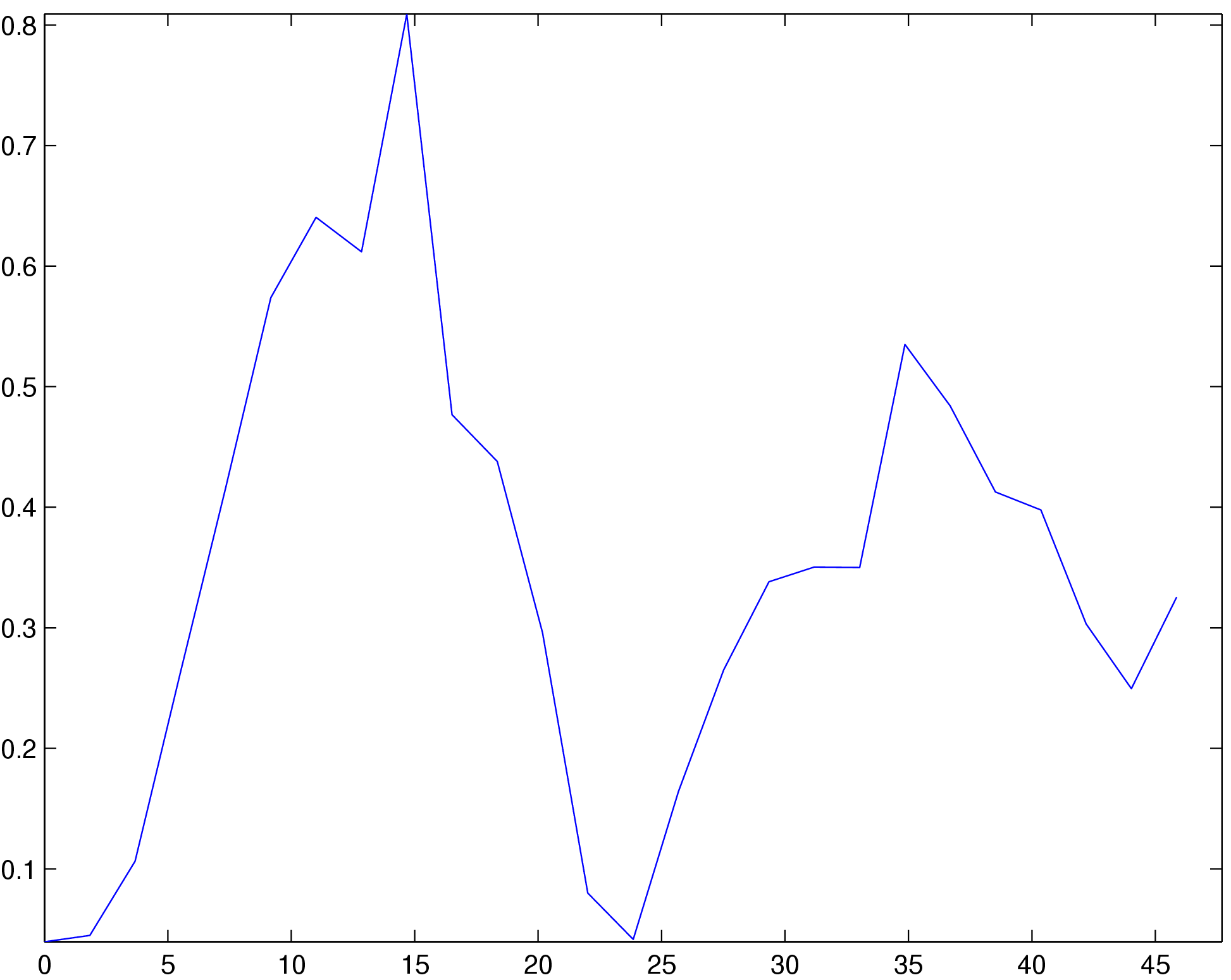 The value of the internal wave generation criteria parameter is near critical at 15 Km from the origin transect leading to strong internal tide signal

The second generation site (subcritical slope) generates weak internal tide
subcritical
M2 internal wave generation criteria  parameter
15
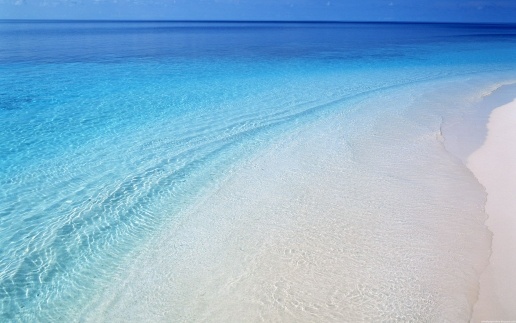 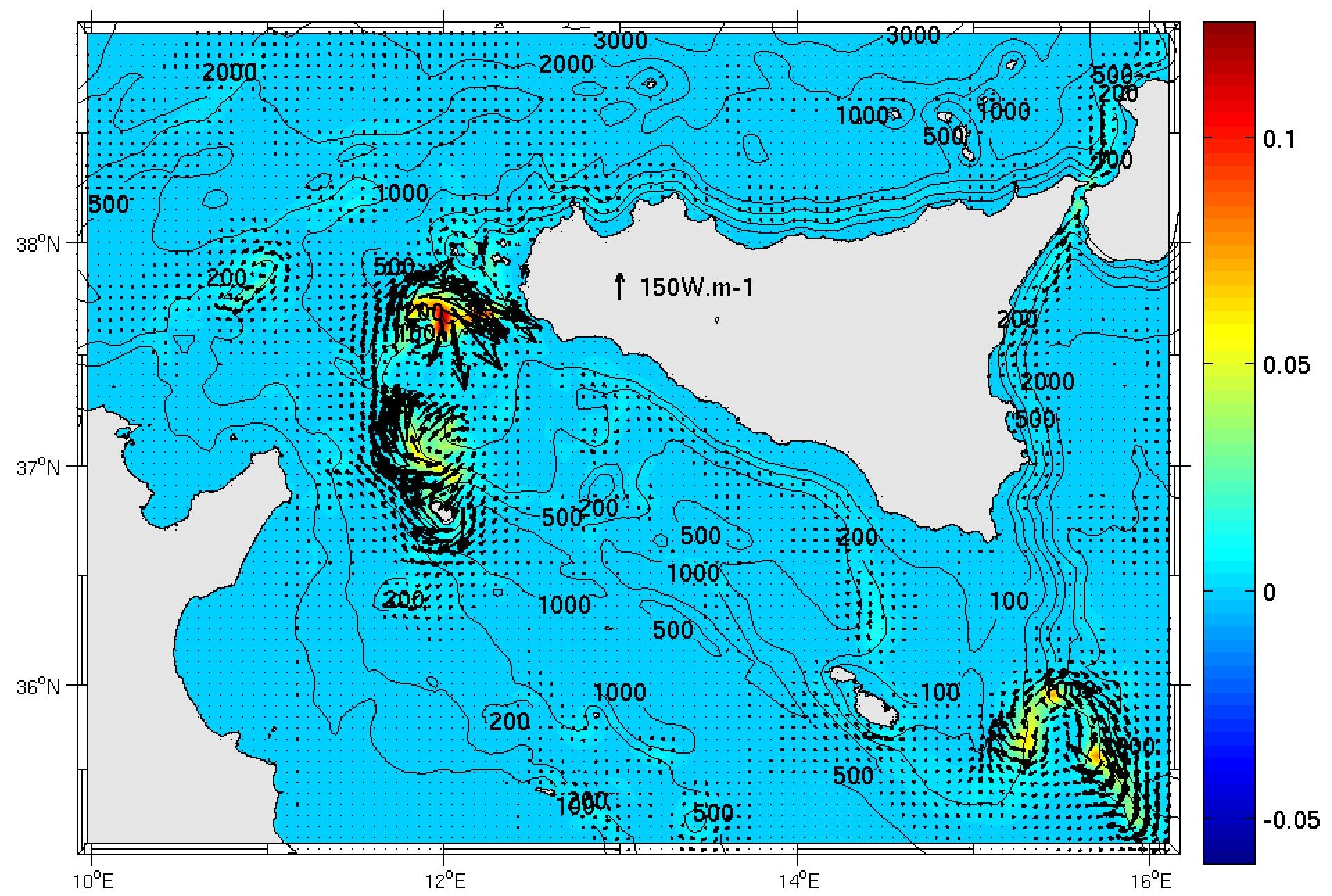 The depth-integrated K1 baroclinic energy flux and the energy conversion rate (W.m-2)
K1 Internal tide generation
SICILY
TUNISIA
The K1 internal tide is generated over the Adventure Bank’s edge, the surrounding of Pantelleria isle and the south east of the Malta plateau.
16
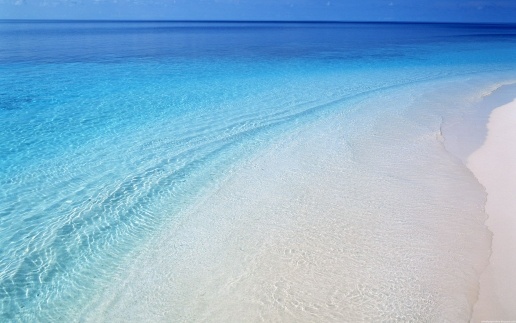 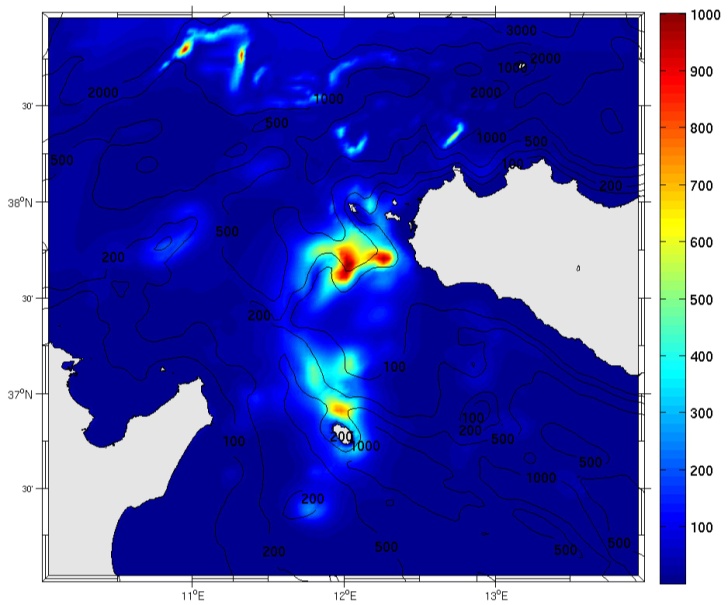 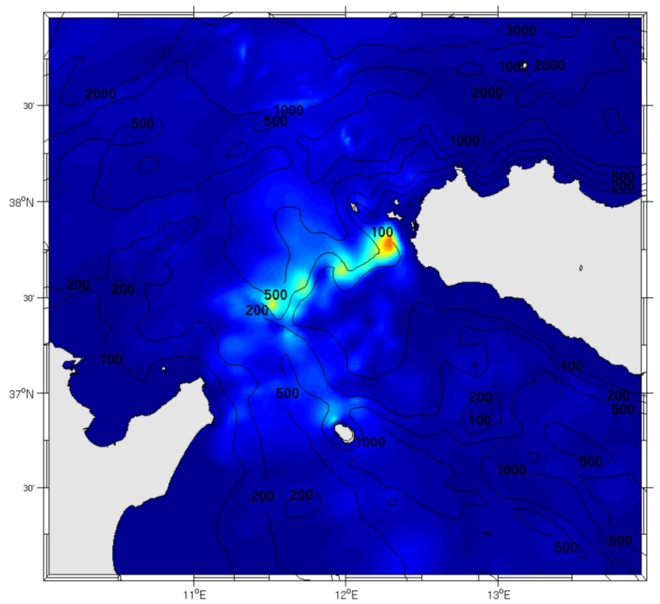 Depth integrated internal energy (J.m-2) of M2 and  K1
M2
K1
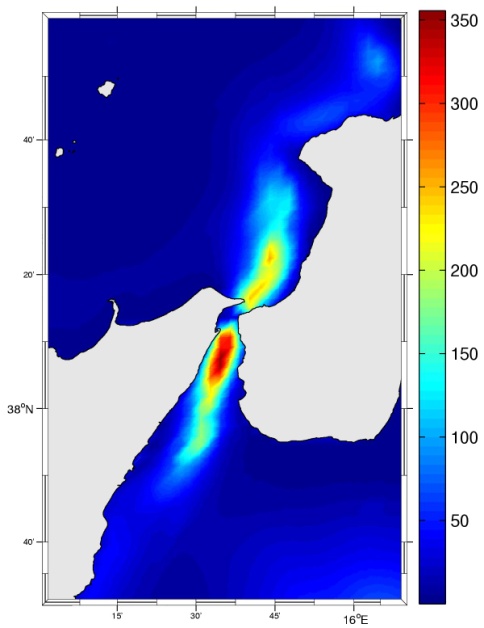 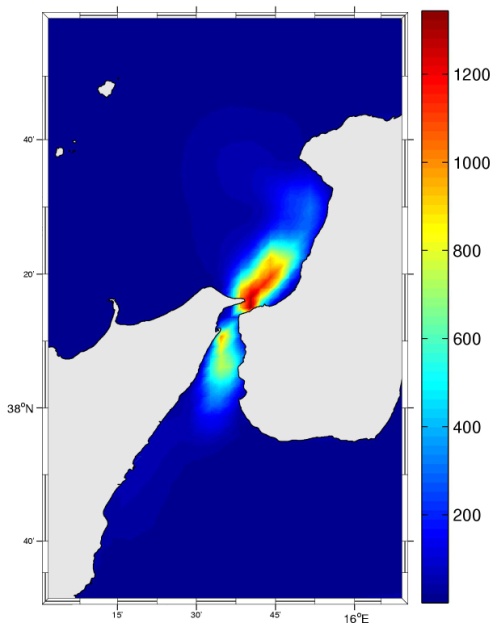 K1
M2
17
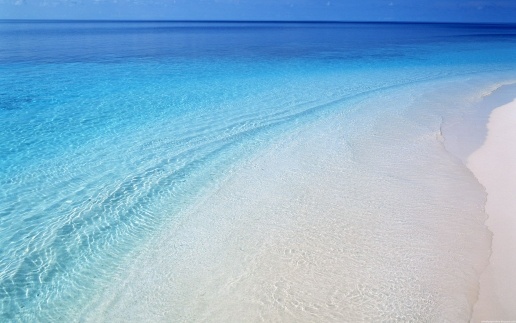 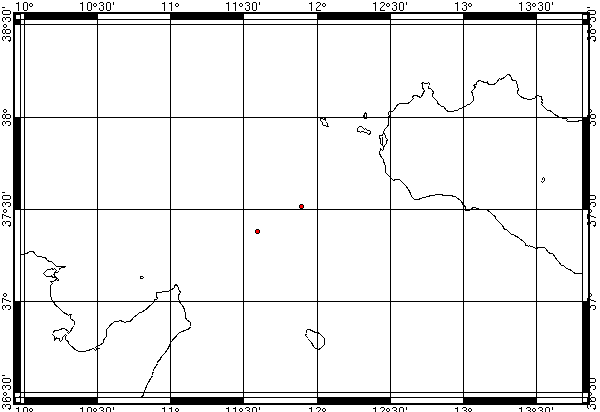 Sicily
AT
C01
Tunisia
C01 : currentmeter station (Gasparini et al., 2004)
AT:  station of in-situ temperature measurement (Artale et al., 1889)
18
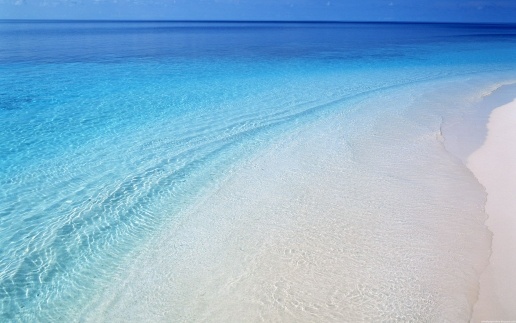 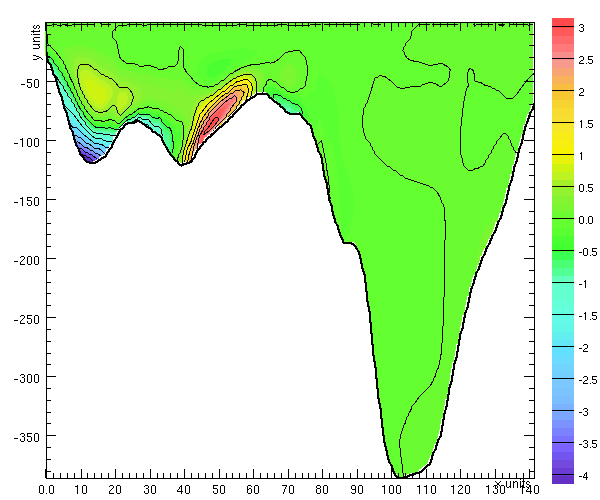 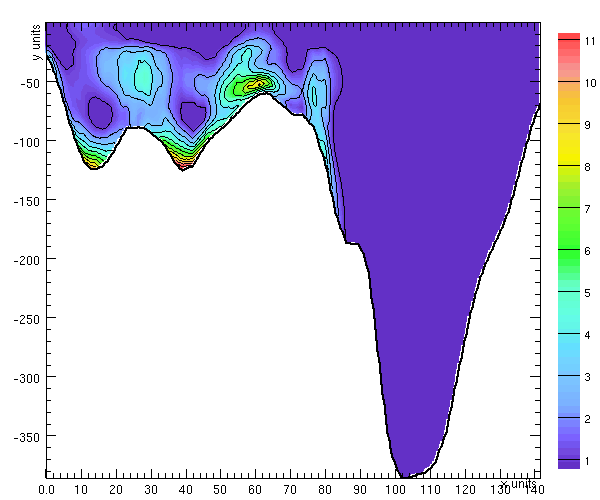 K1 internal 
density
energy 
(J.m-3)
K1 internal energy flux (component along transect)
(W.m-1)
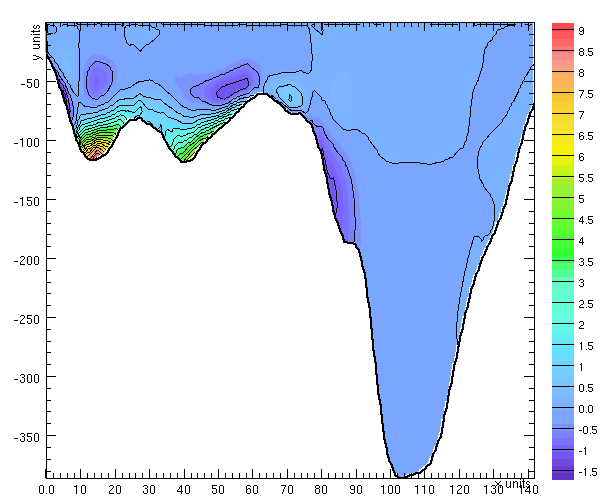 AT
C01
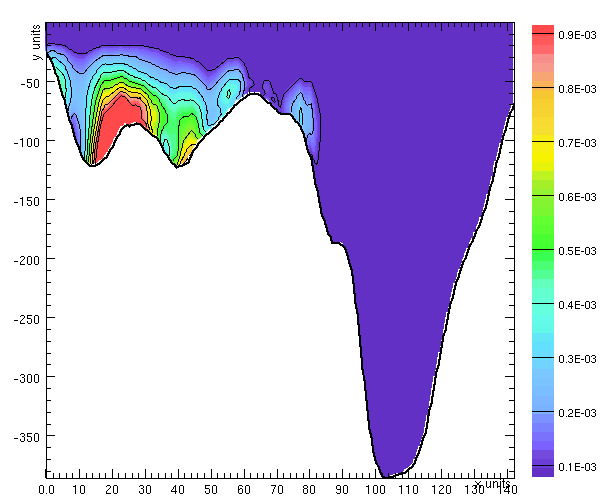 K1 internal energy flux (component across the transect)
(W.m-1)
K1 internal energy
conversion rate
(W.m-3)
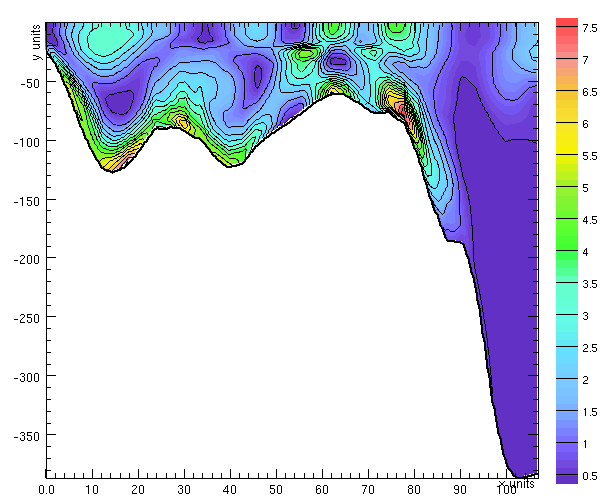 AT
C01
M2 internal density energy
(J.m-3)
K1 internal energy is topographically trapped
19
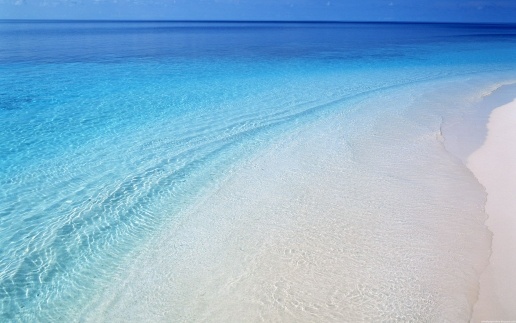 Validation
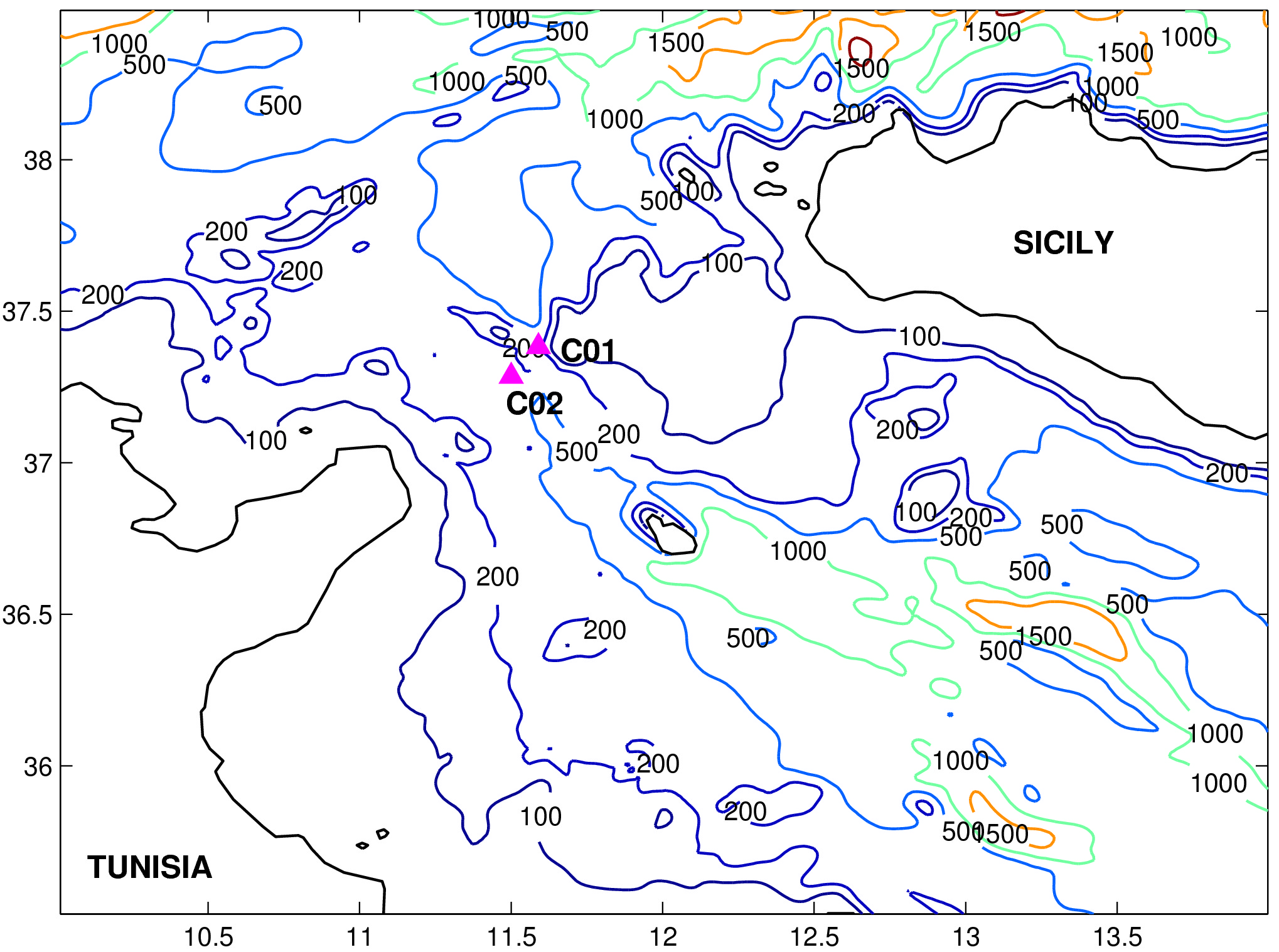 C01and C02 : currentmeter stations (Gasparini et al., 2004)
20
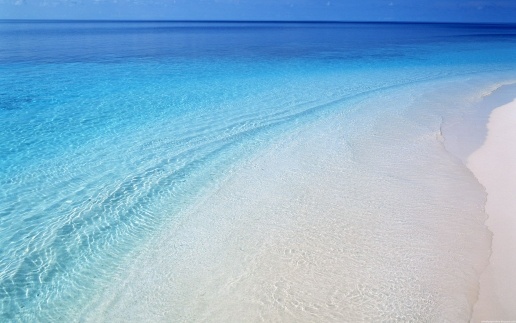 Current ellipses at C01 station
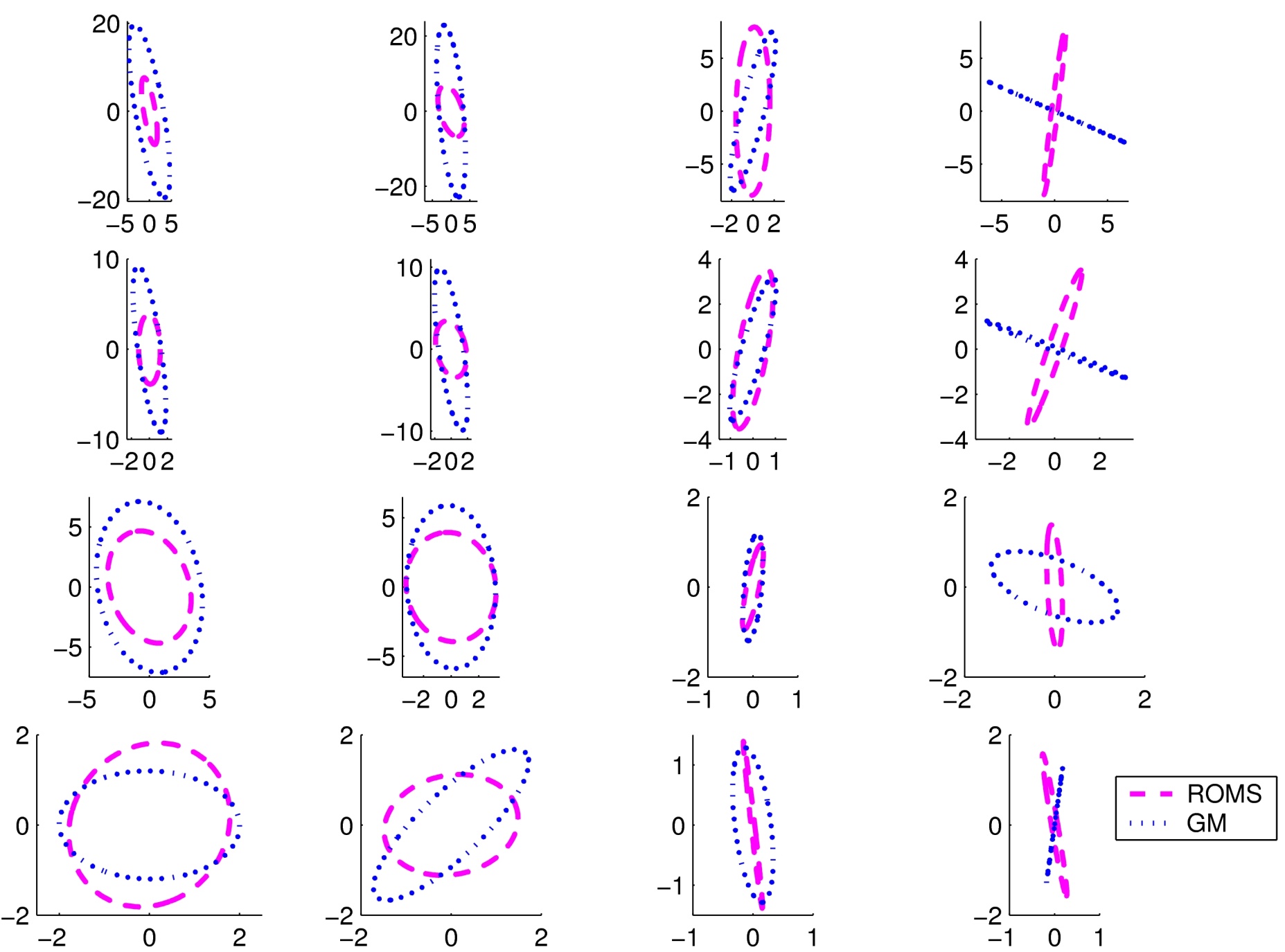 M2
S2
K1
O1
53 m
93 m
285 m
380 m
21
Current ellipses at C02 station
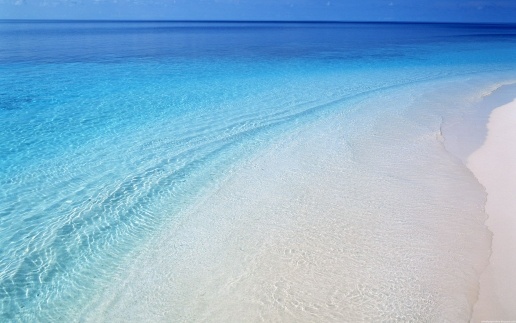 M2
S2
K1
O1
46 m
103 m
289 m
408 m
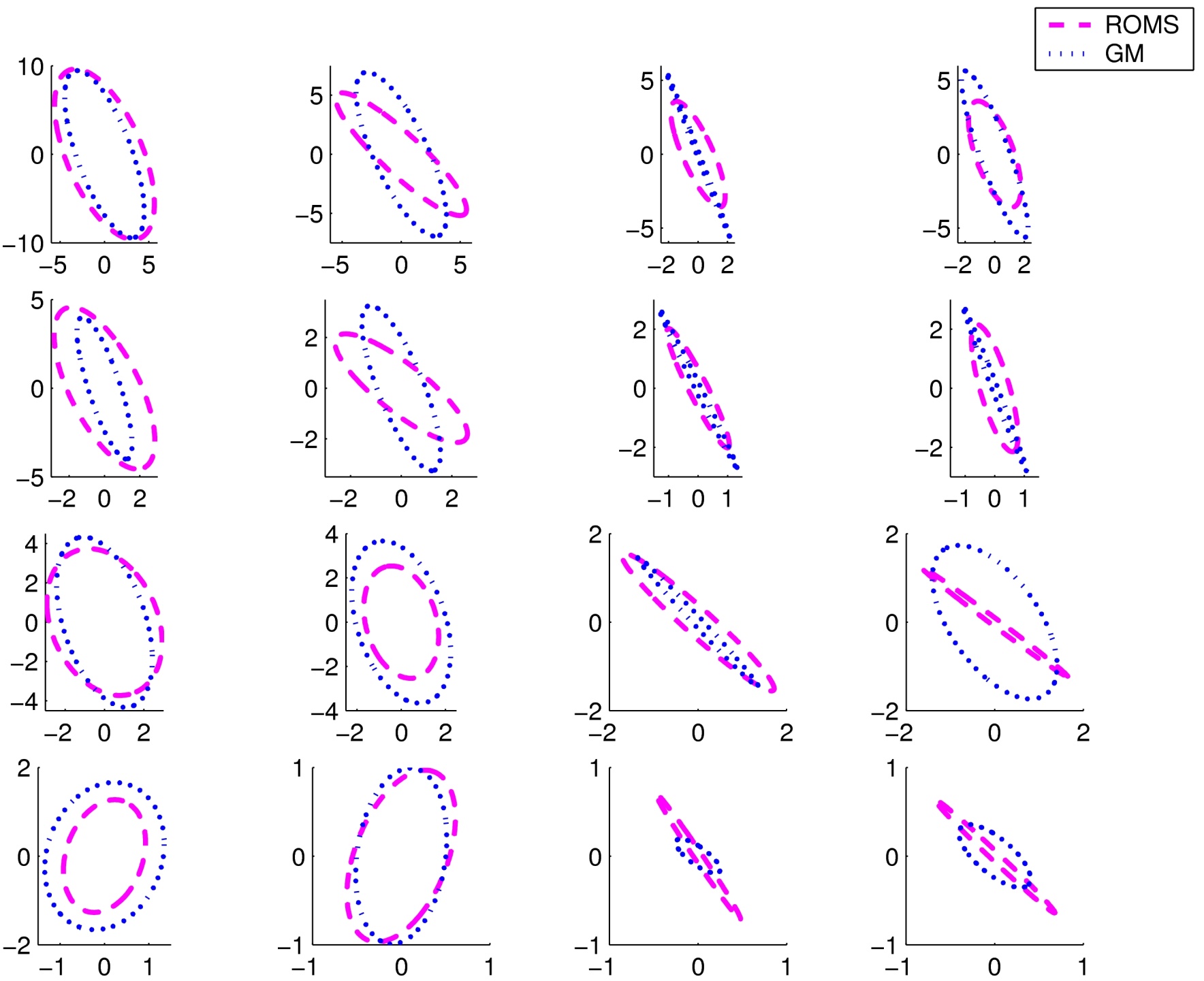 22
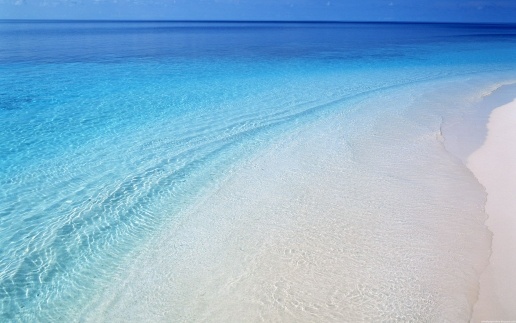 Test of three advection schemes
23
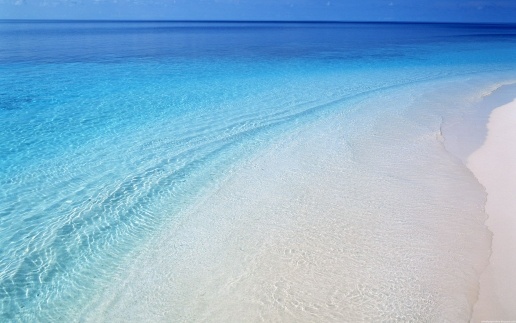 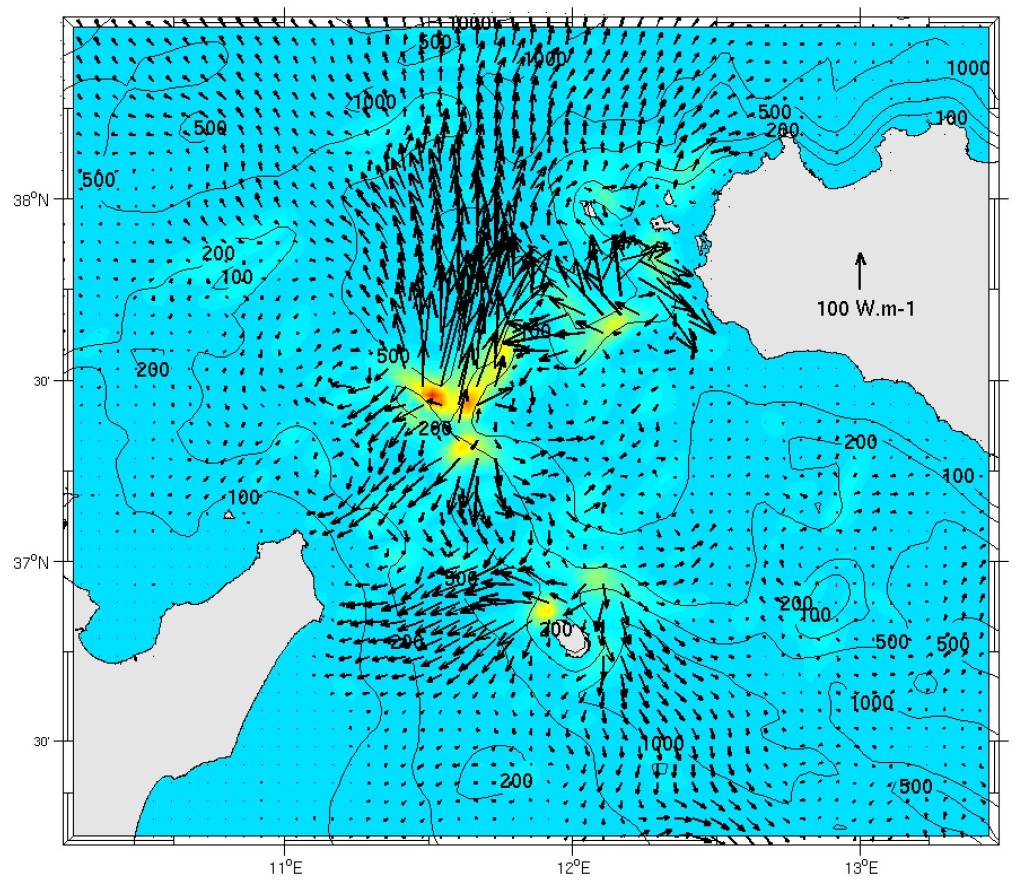 Sicily strait
TUNISIA
24
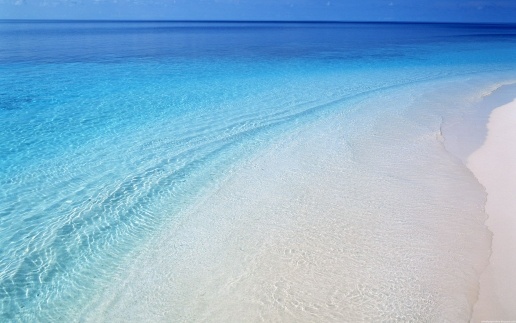 Potential temperature (vertical section)
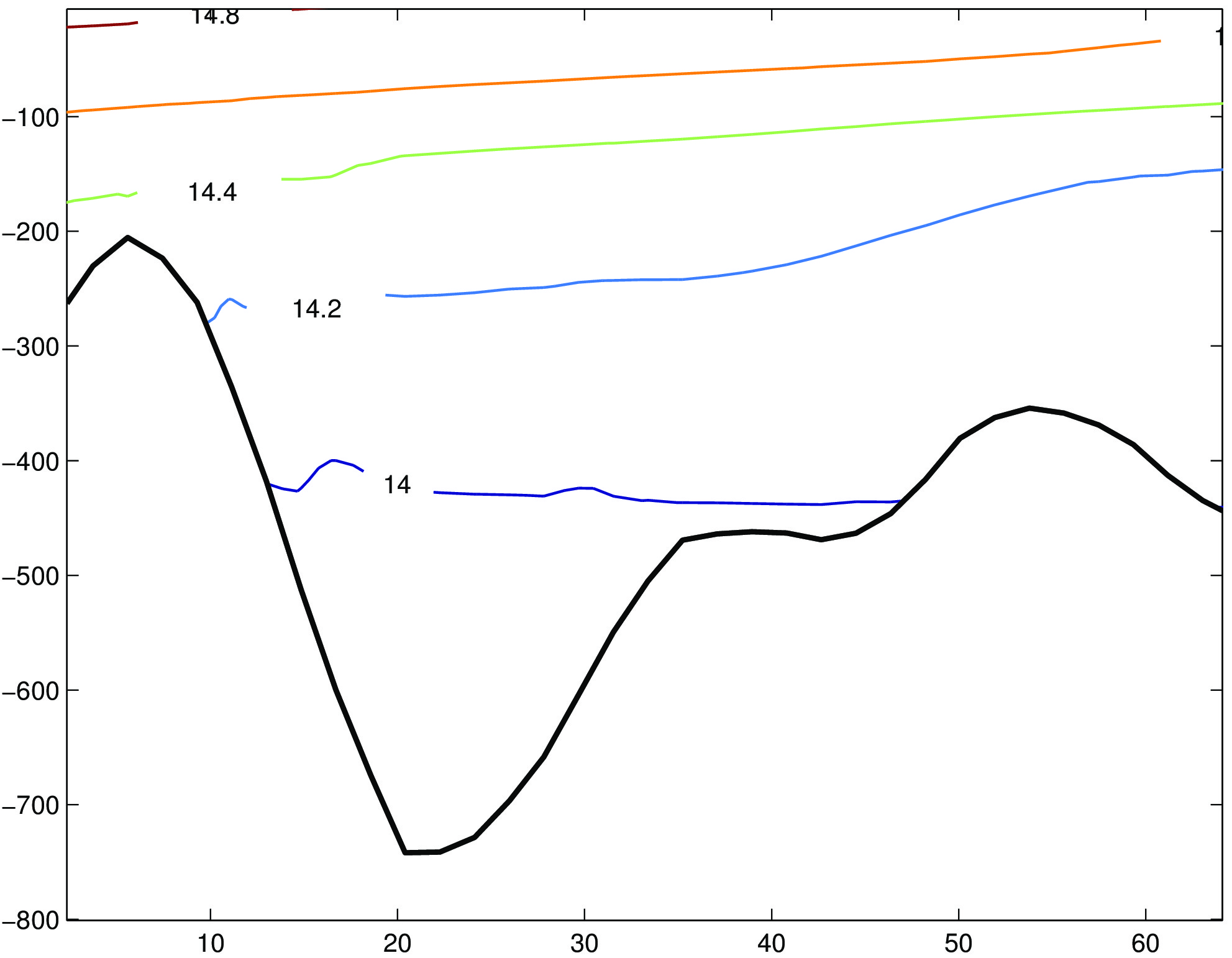 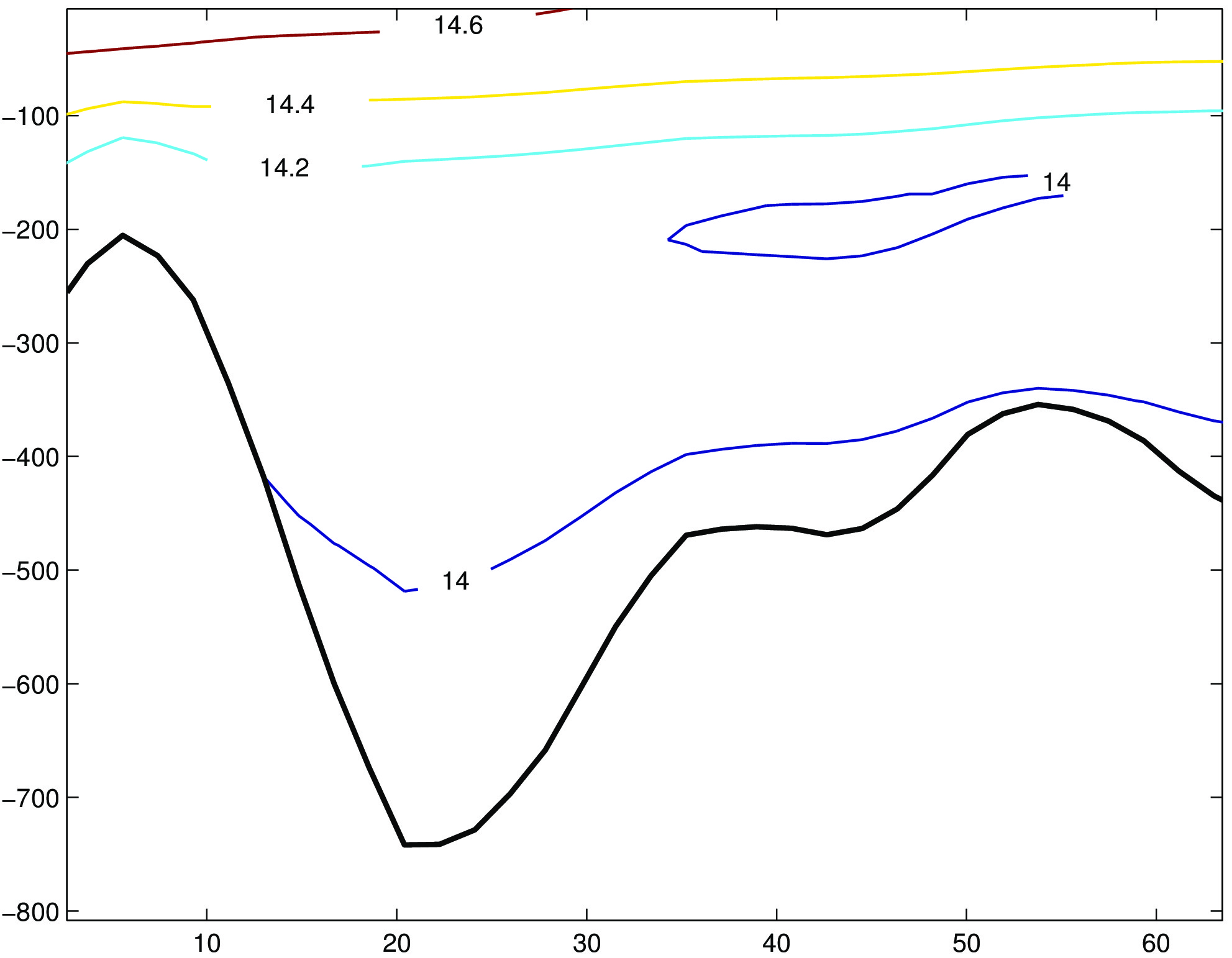 4th order Akima (TS)
4th order centered(UV)
Initial state
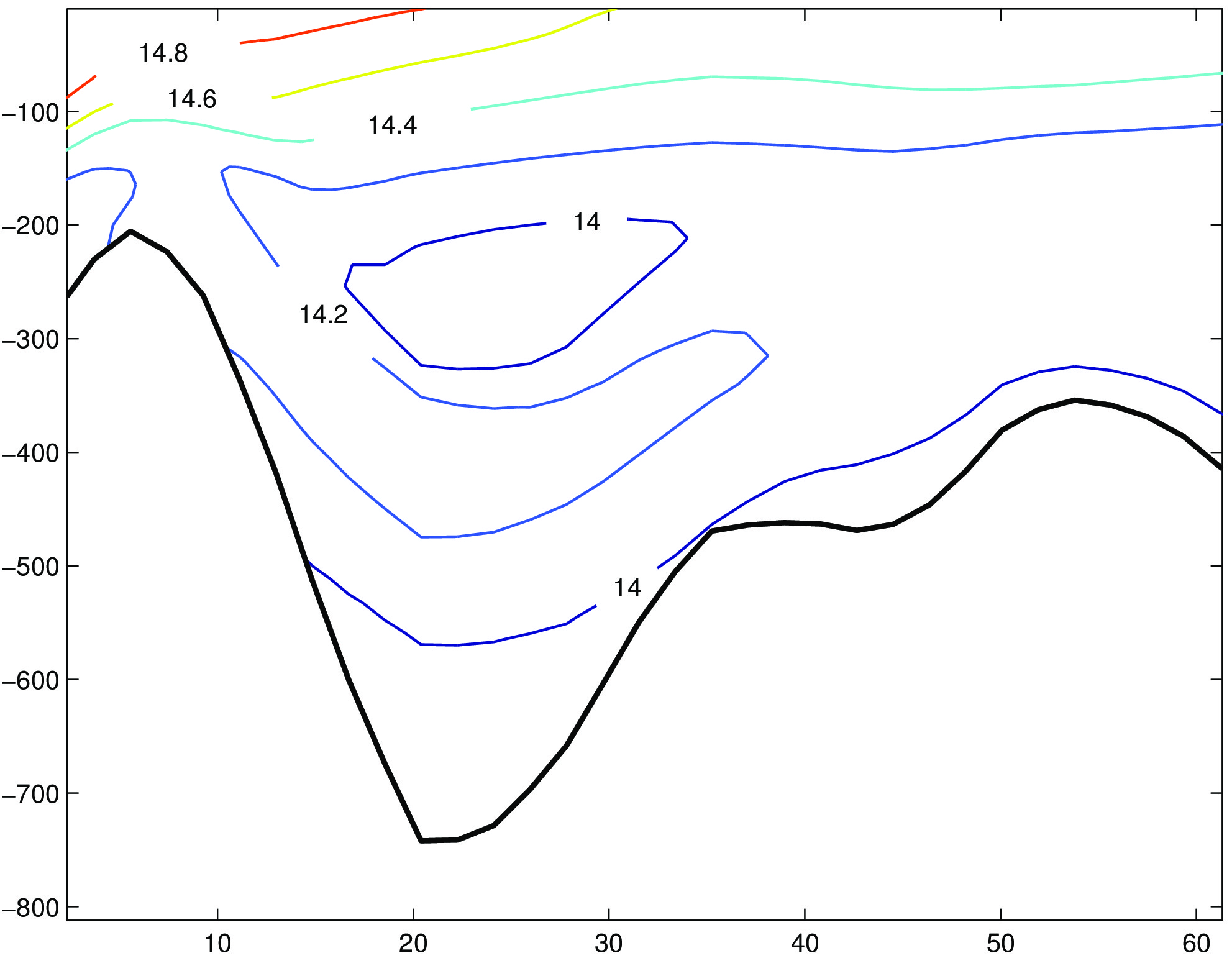 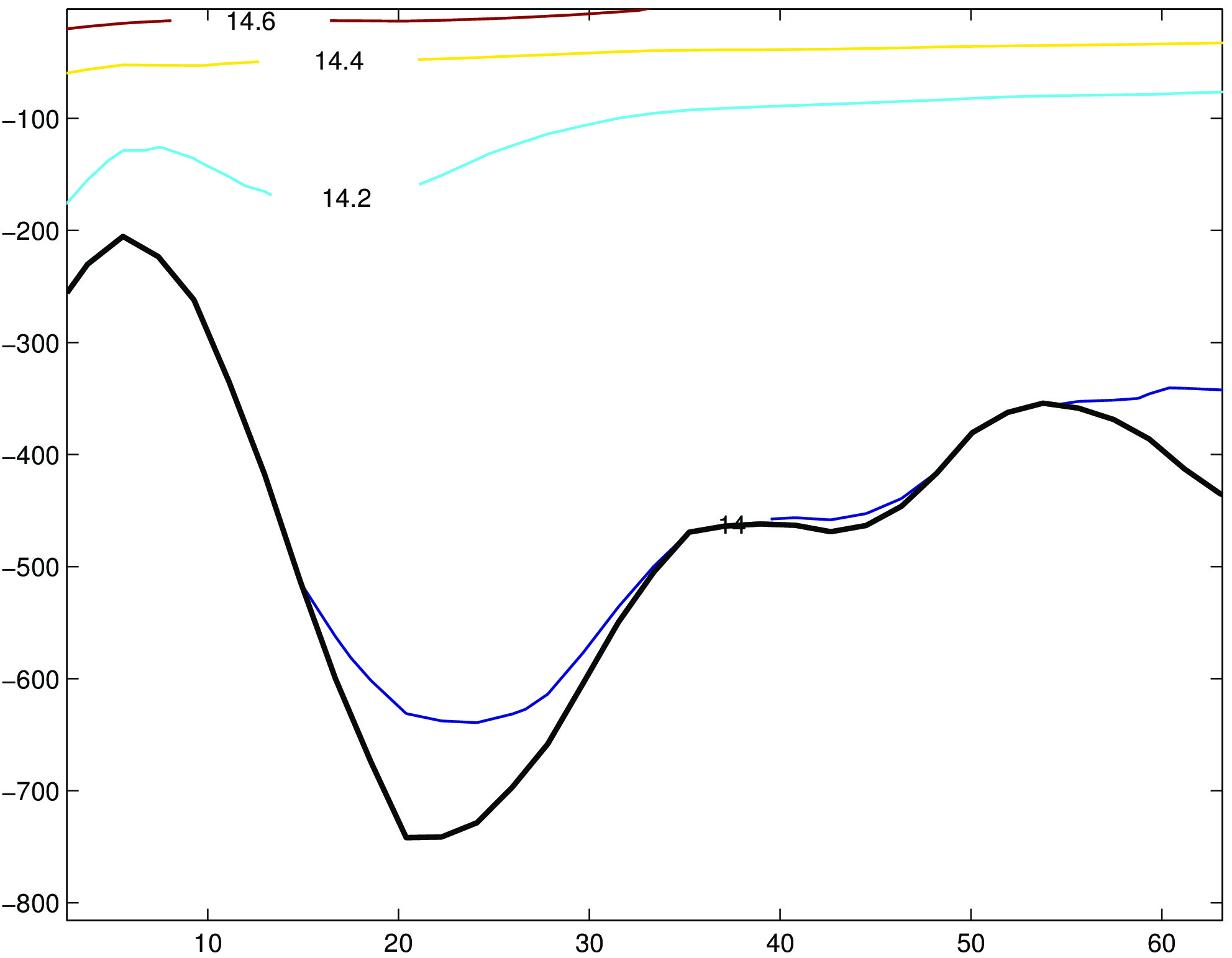 3order upstream scheme (horizontal)
C4 on the vertical
3rd order upstream
 split advection (UV,TS)
25
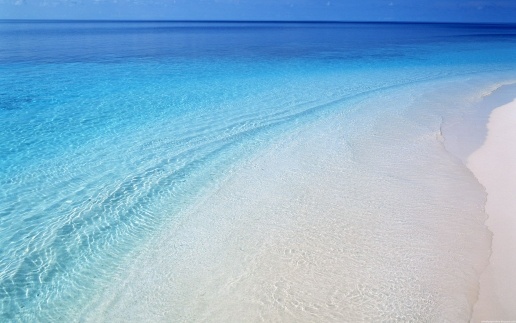 Density anomaly
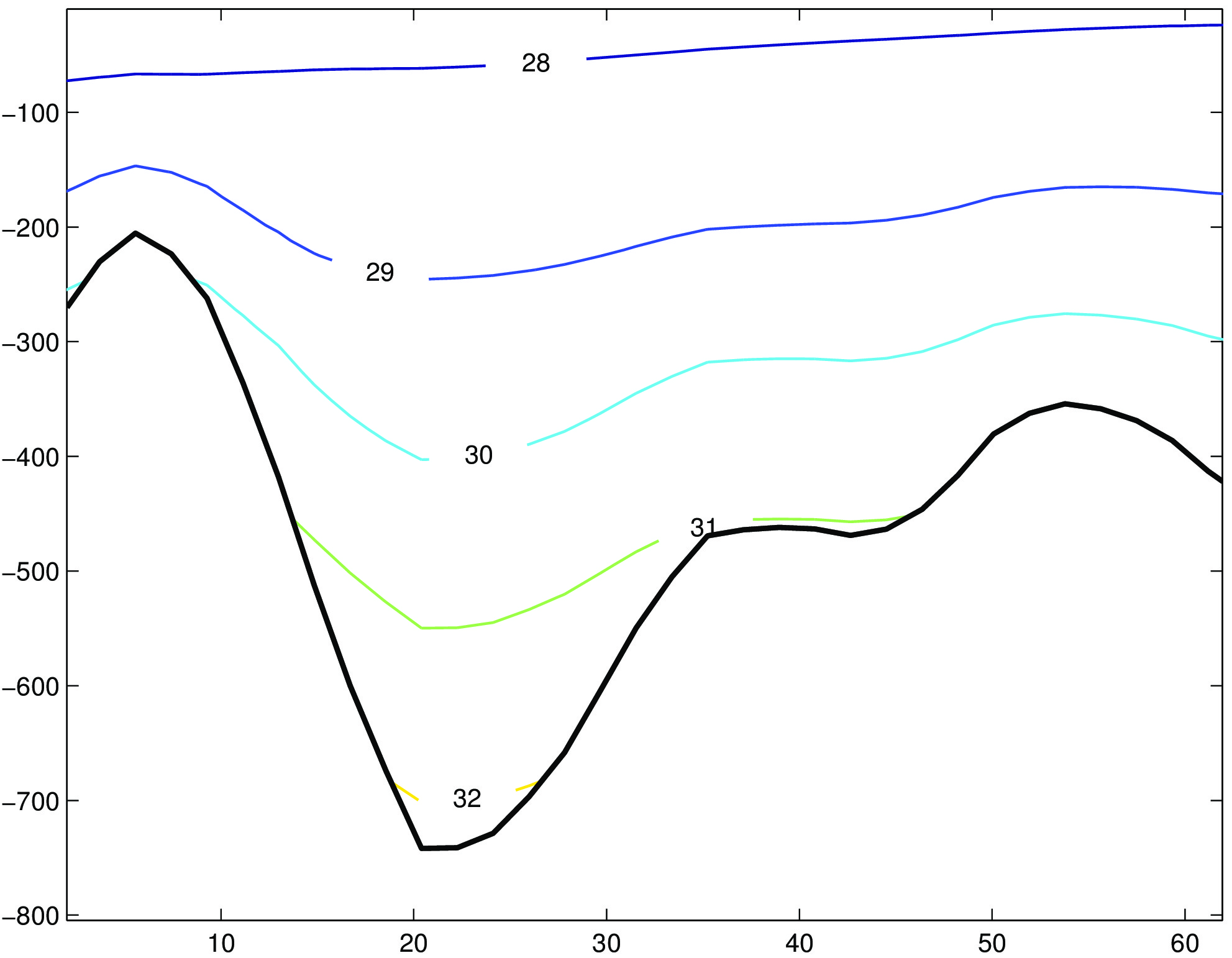 The vertical isopycnal displacement differs slightly from an advection scheme to another
Which suitable advection scheme to use ?
4th order Akima (TS)
4th order centered(UV)
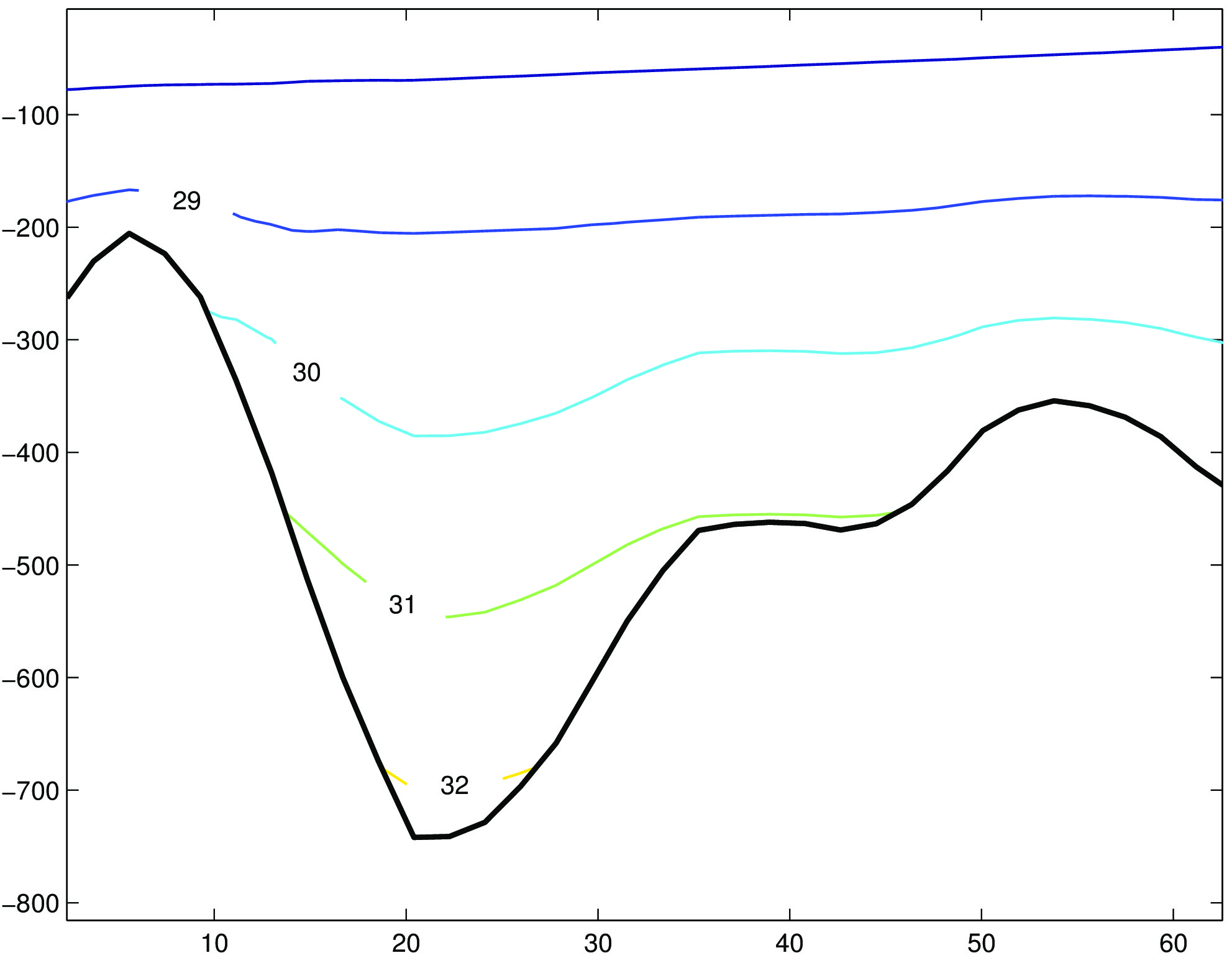 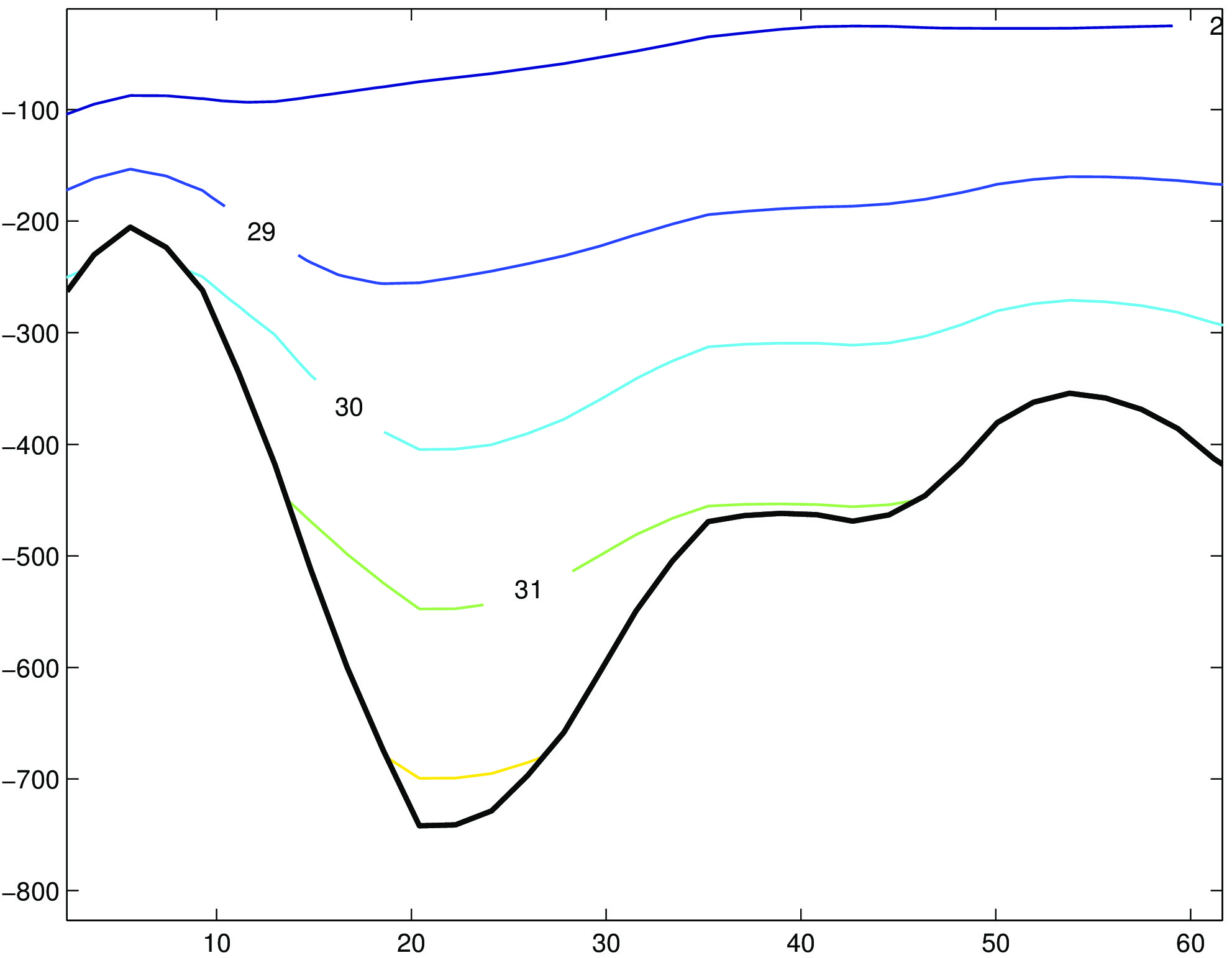 3order upstream scheme (horizontal)
C4 on the vertical
3rd order upstream 
split advection (UV,TS)
26
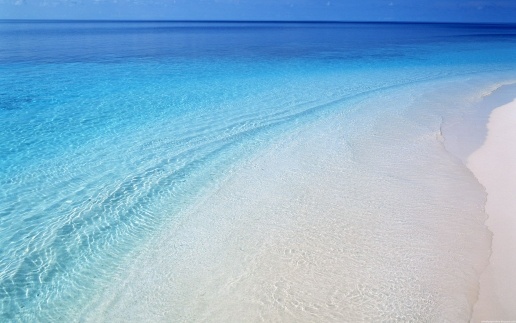 CONCLUSIONS
Three potential sites of M2 internal tide are identified in the Sicily Strait and two in the Messina Strait

 The propagation of M2 internal tide is to the north and toward the Tunisian coast from the most efficient generation site

The M2 internal tide signal is stronger in the Messina Strait
The K1 internal tide is globally less energetic than M2 

The K1 energy is totally dissipated close to the generation sites
27